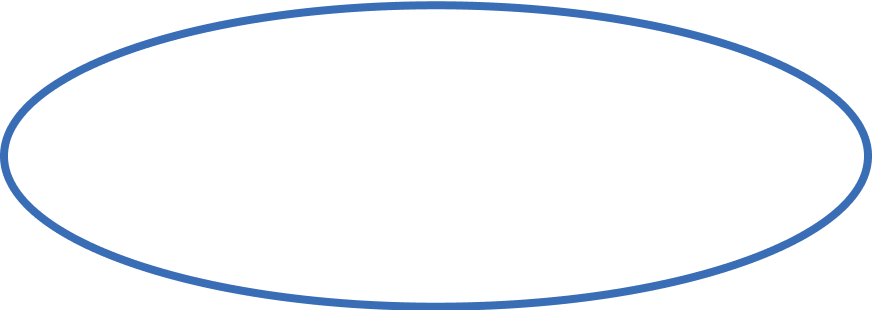 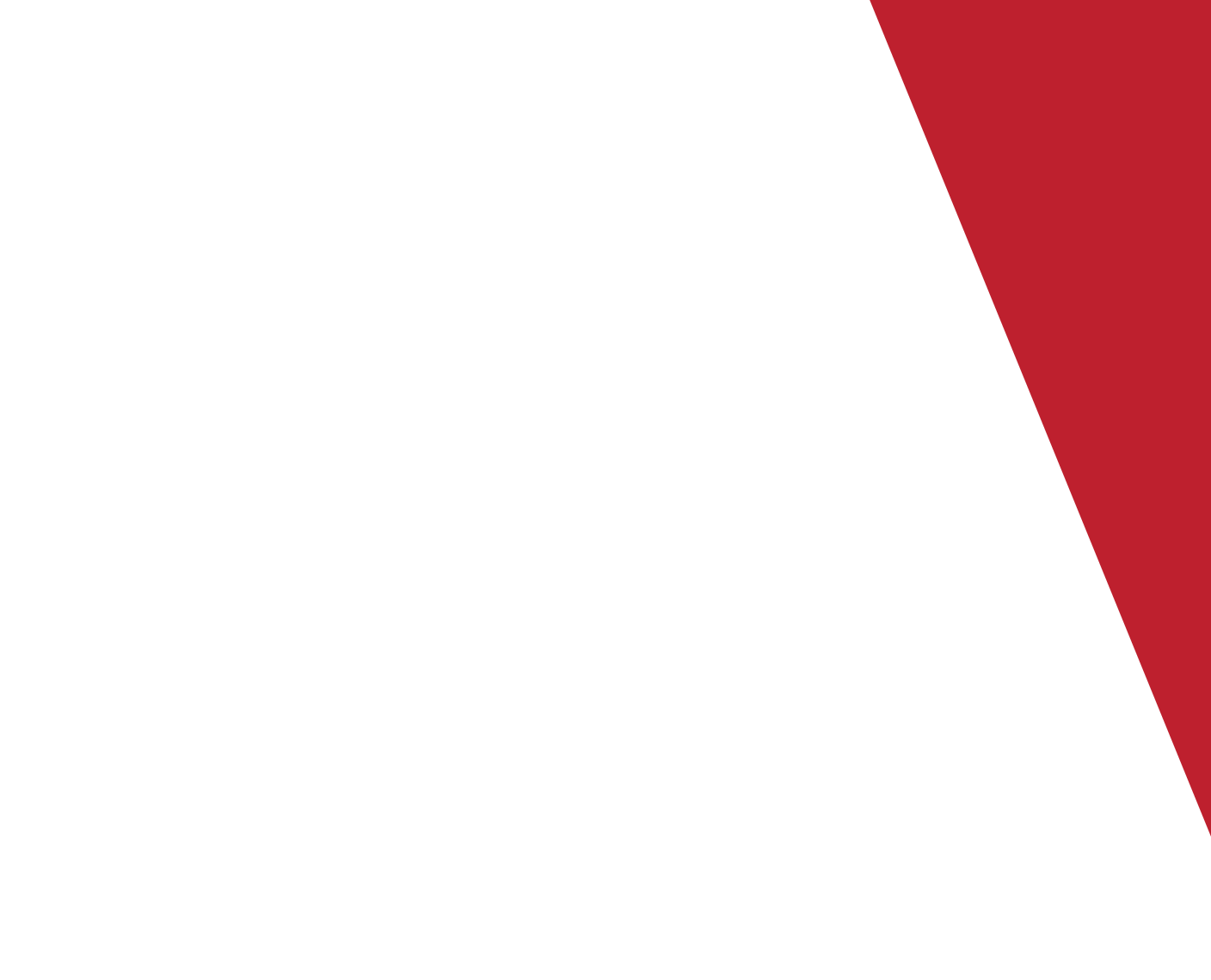 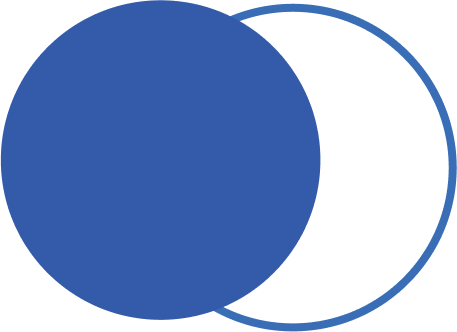 Good morning, Aeries!
Grade Reporting Process SBG  
September 20,2022
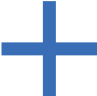 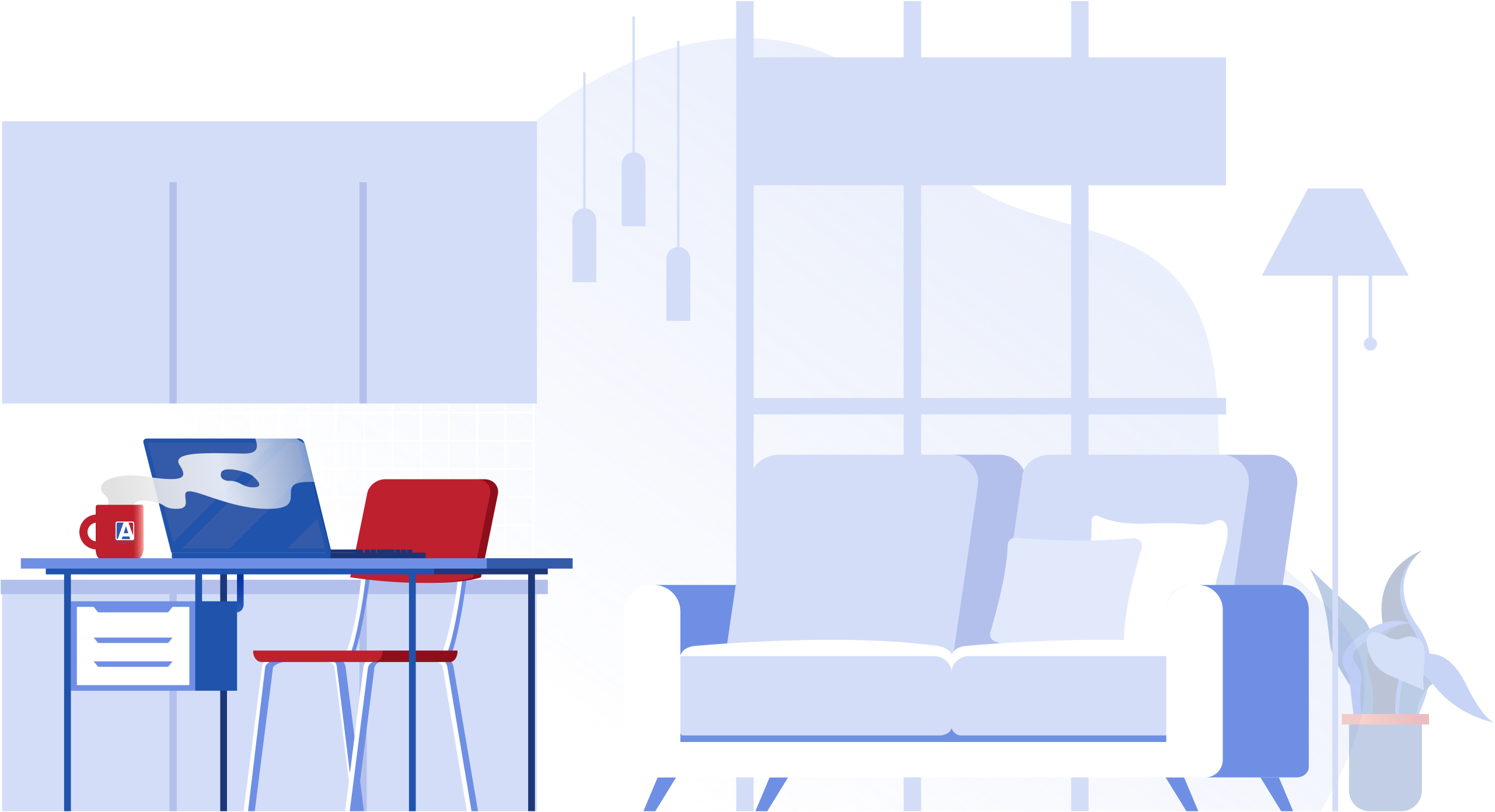 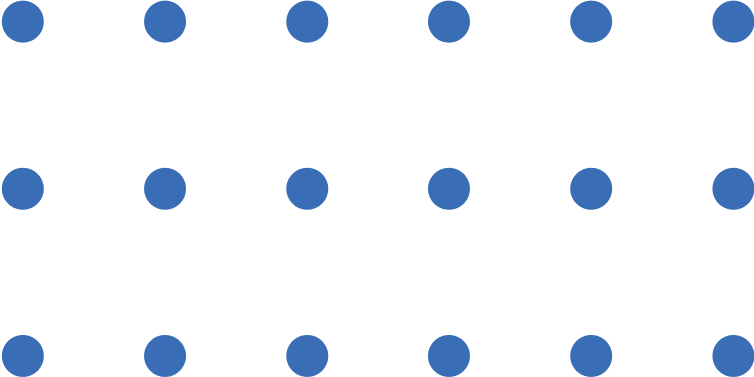 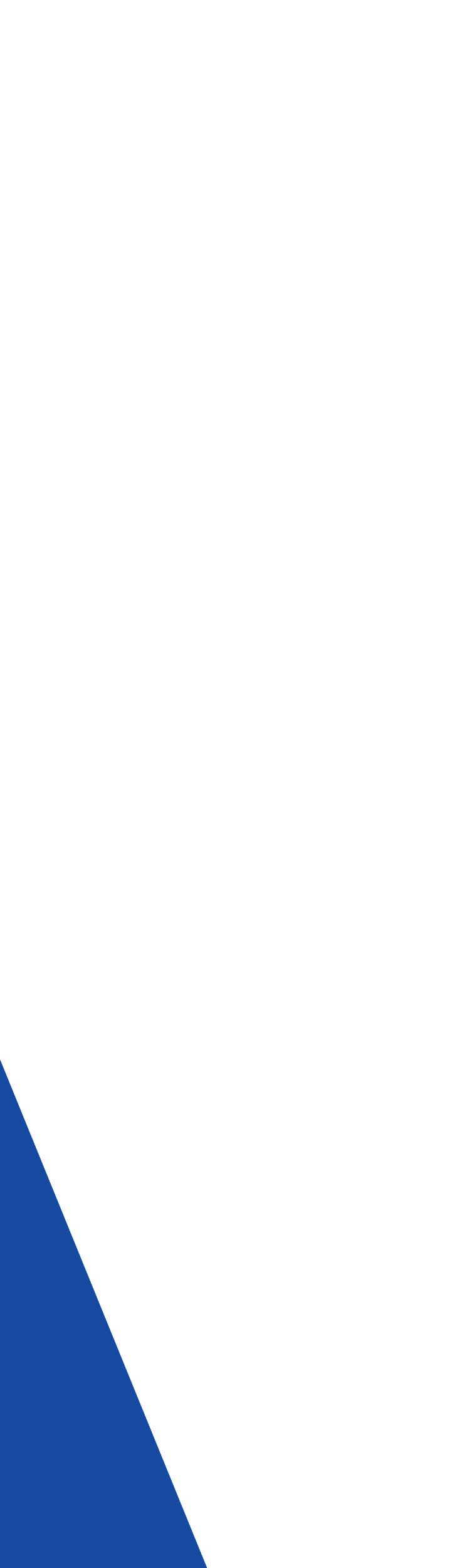 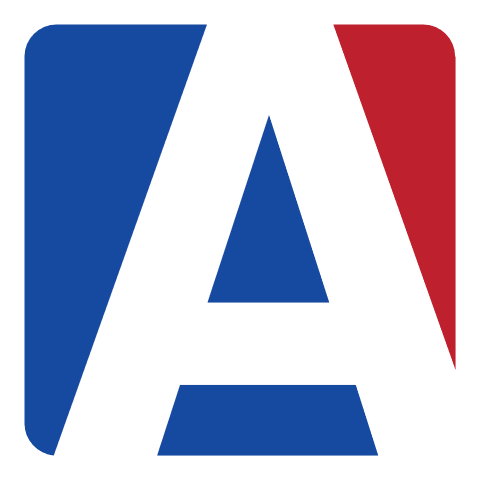 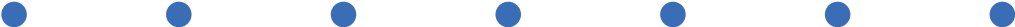 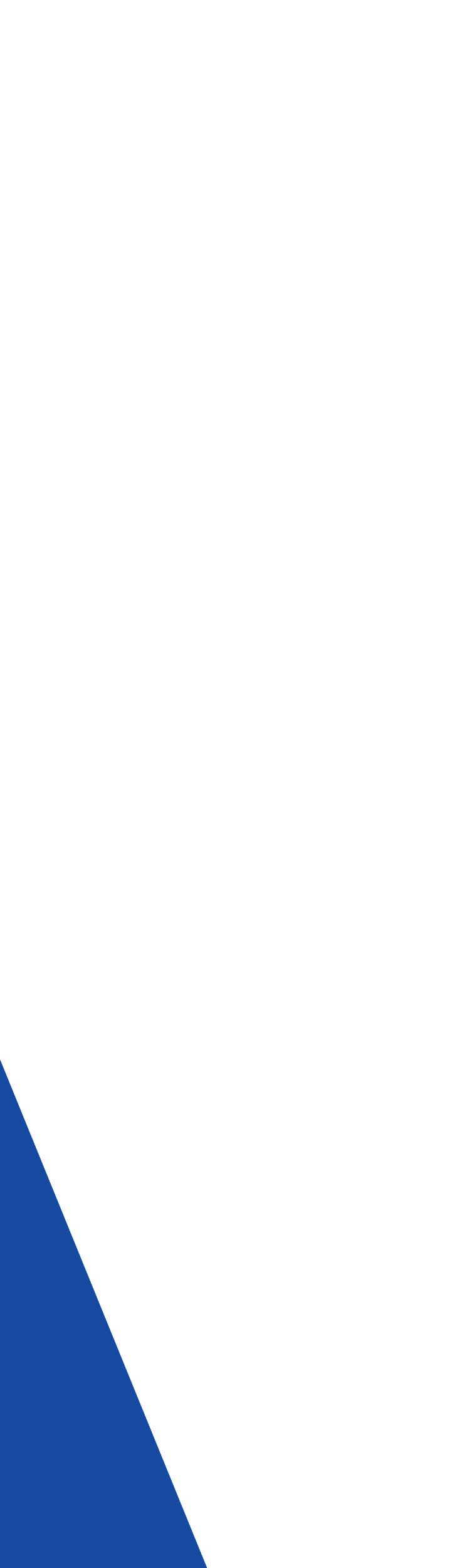 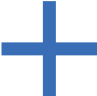 Speaking today:
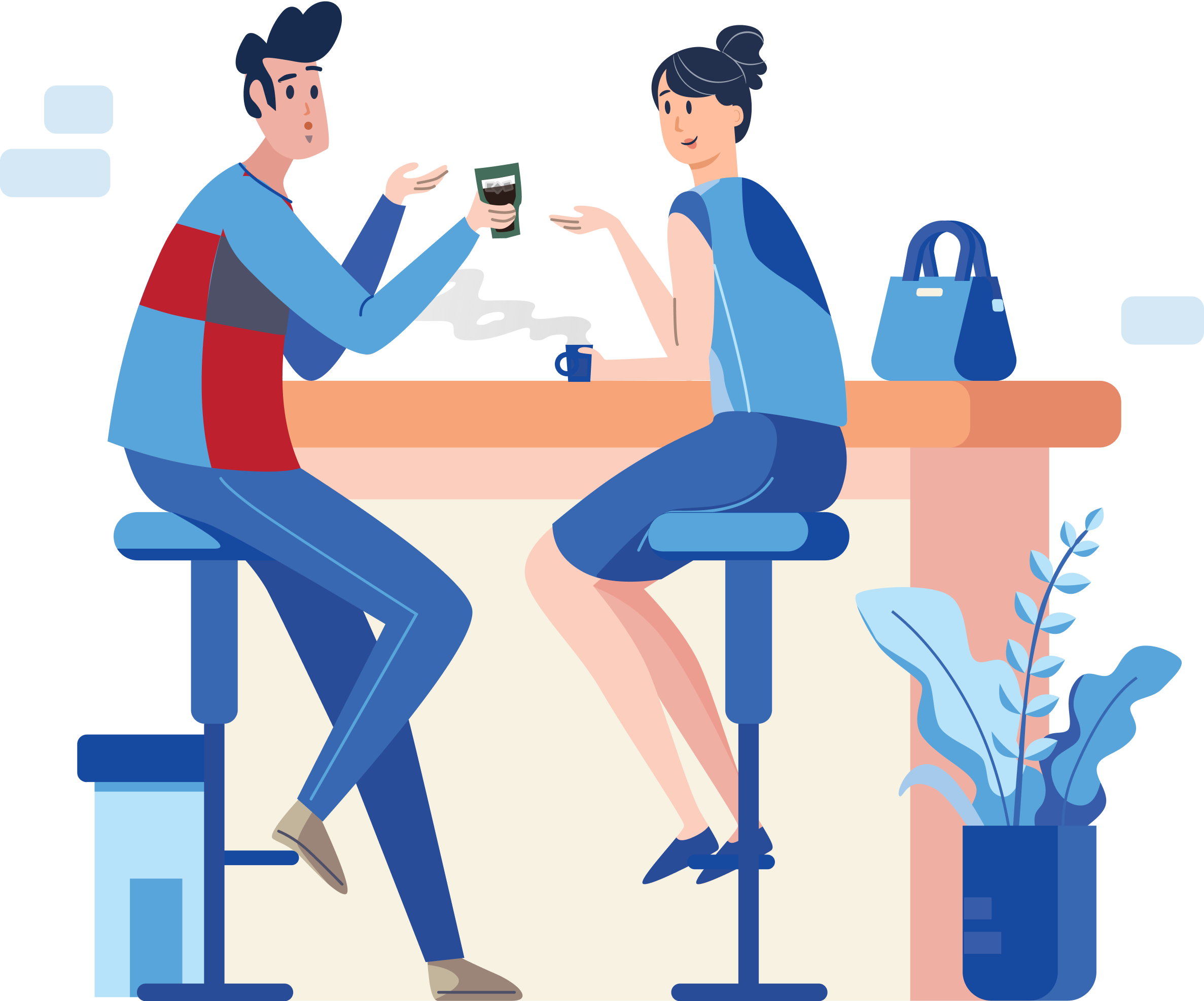 Elena Lohr |  Customer Advocate
elena@aeries.com
Athina Firman  | Training Specialist 
athina@aeries.com
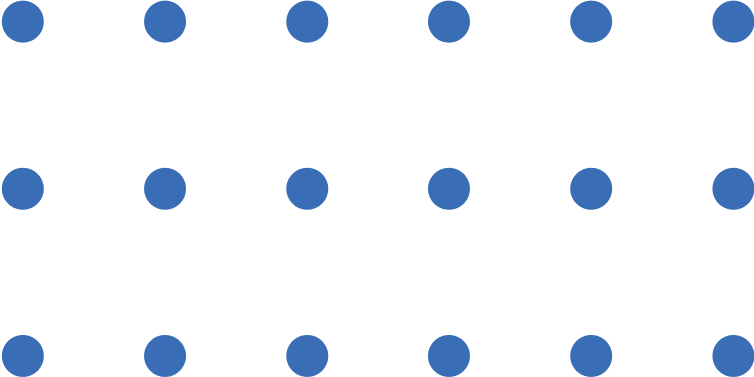 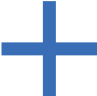 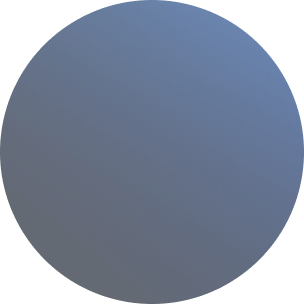 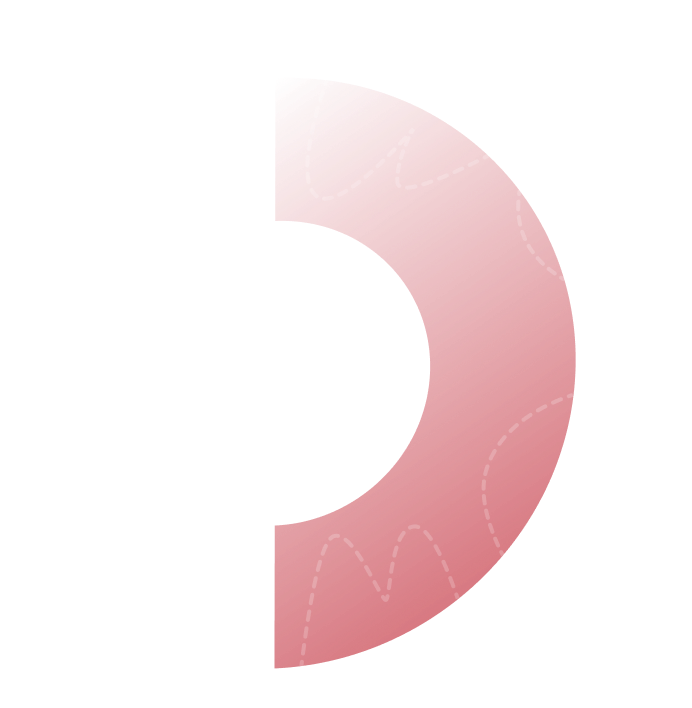 Good morning, Aeries!
Keep topics to 30-45 minutes
Show & Tell
Casual Setting
Time for Q&A
Power Point and Recordings Posted
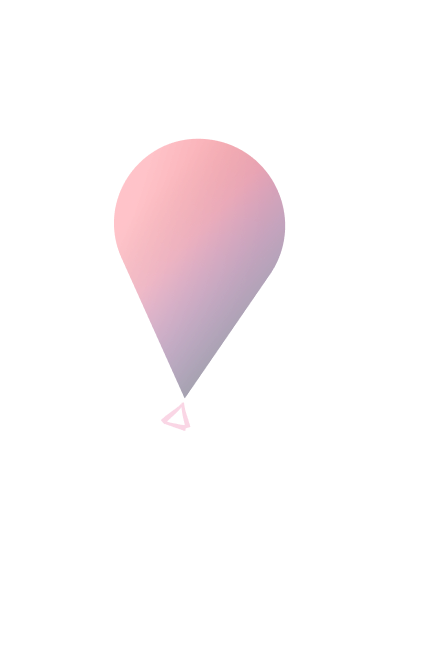 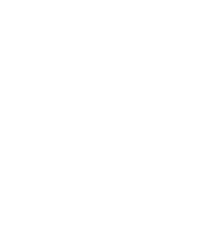 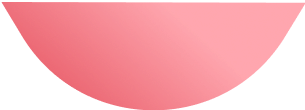 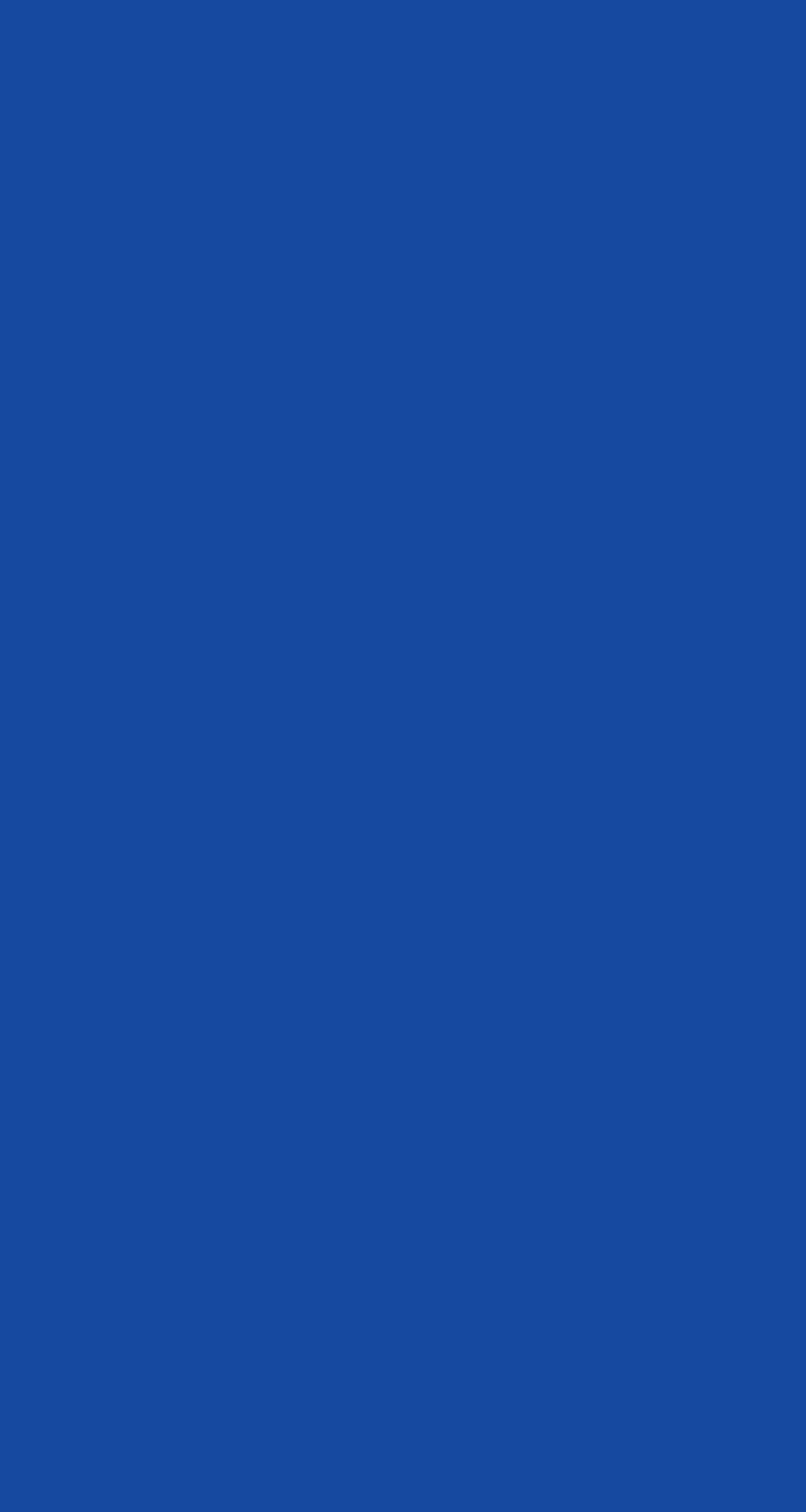 Need
To
Know
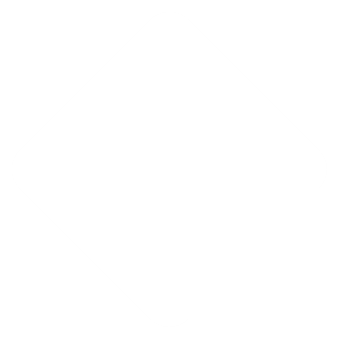 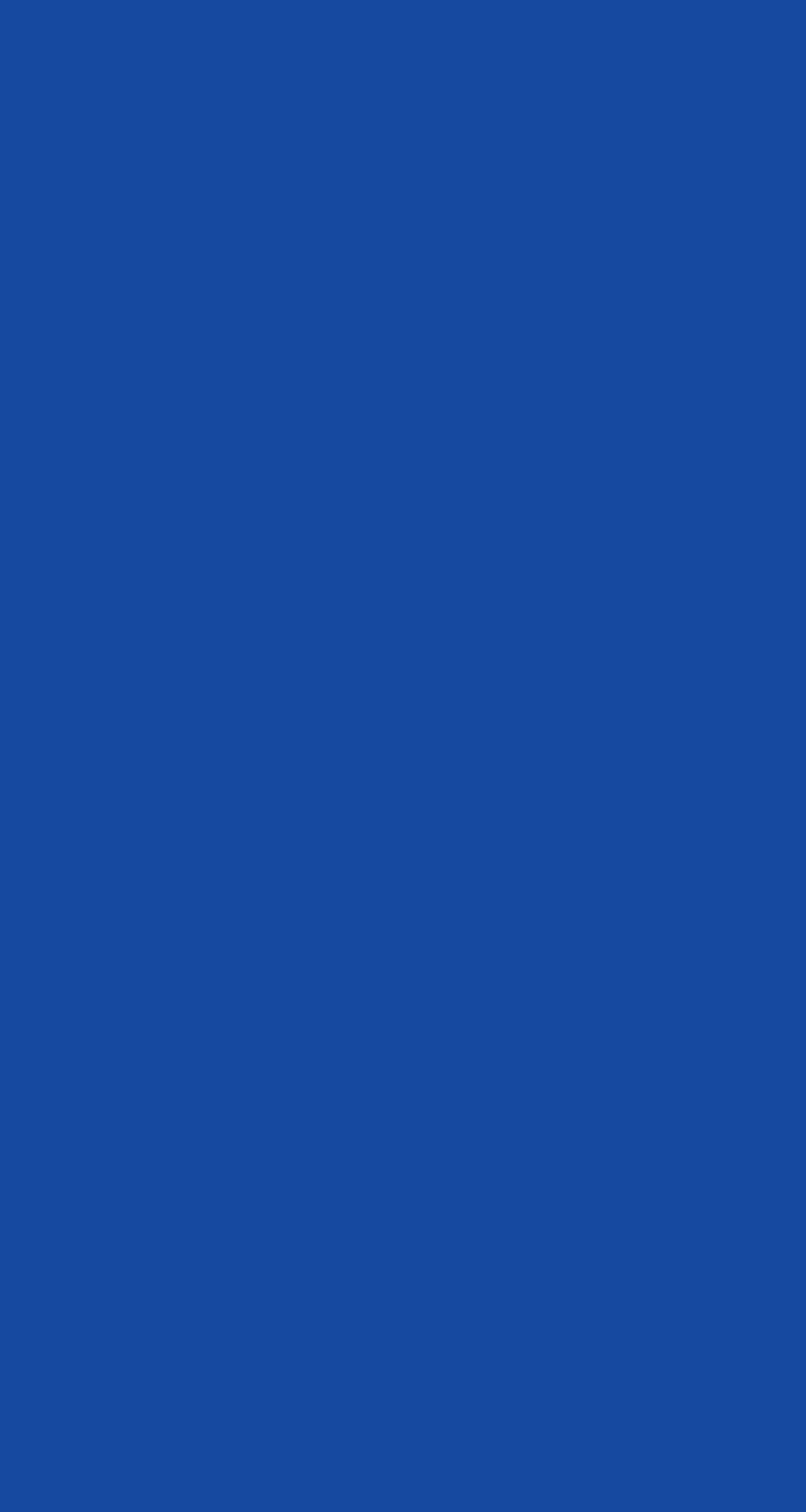 Nice 
To
Know
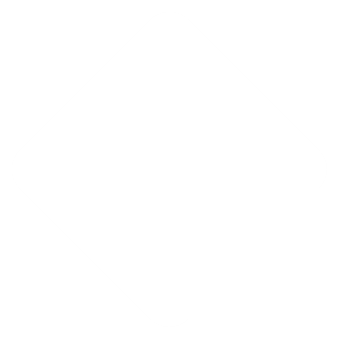 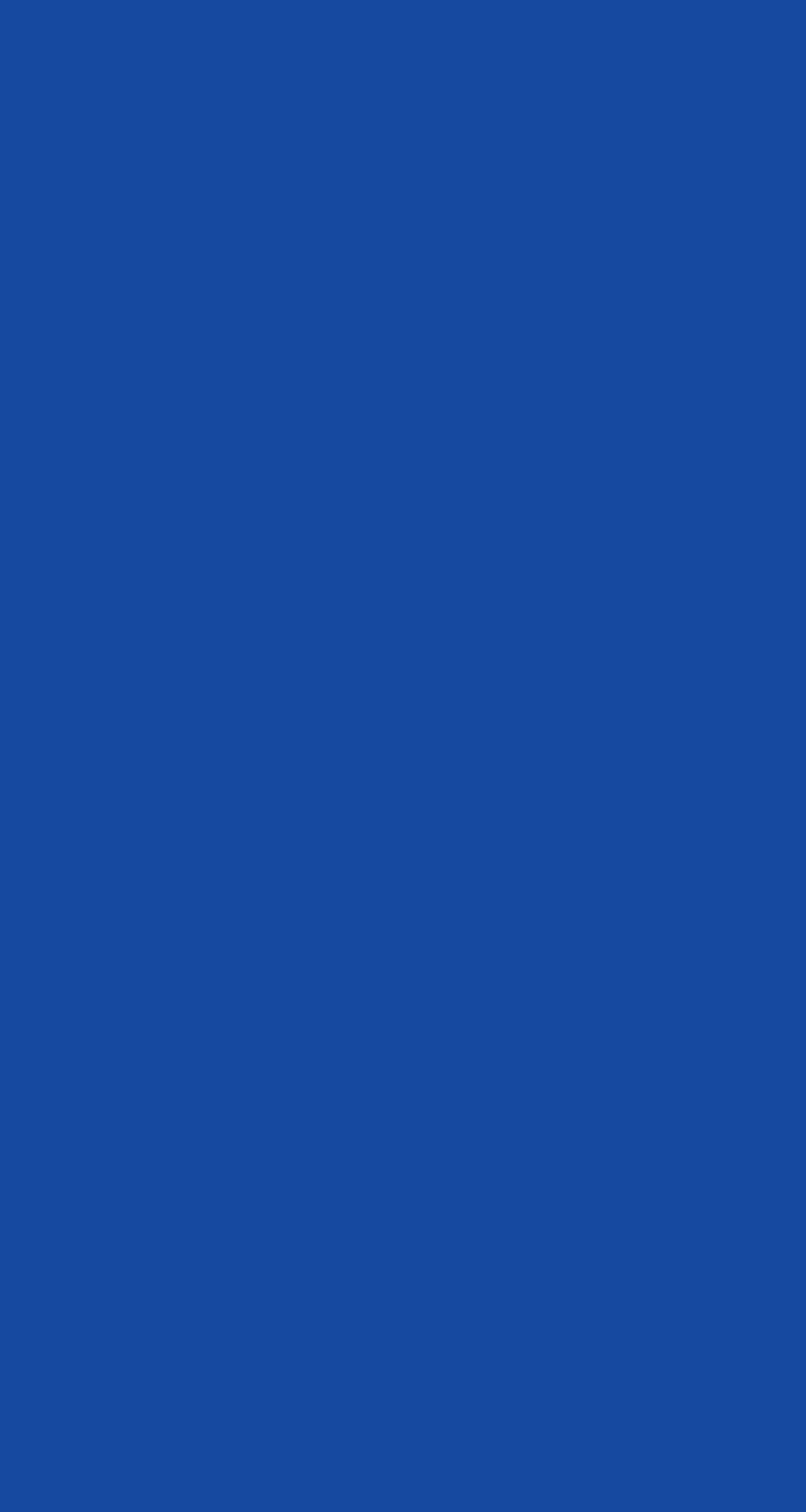 School Options & Terms  
Key Fields
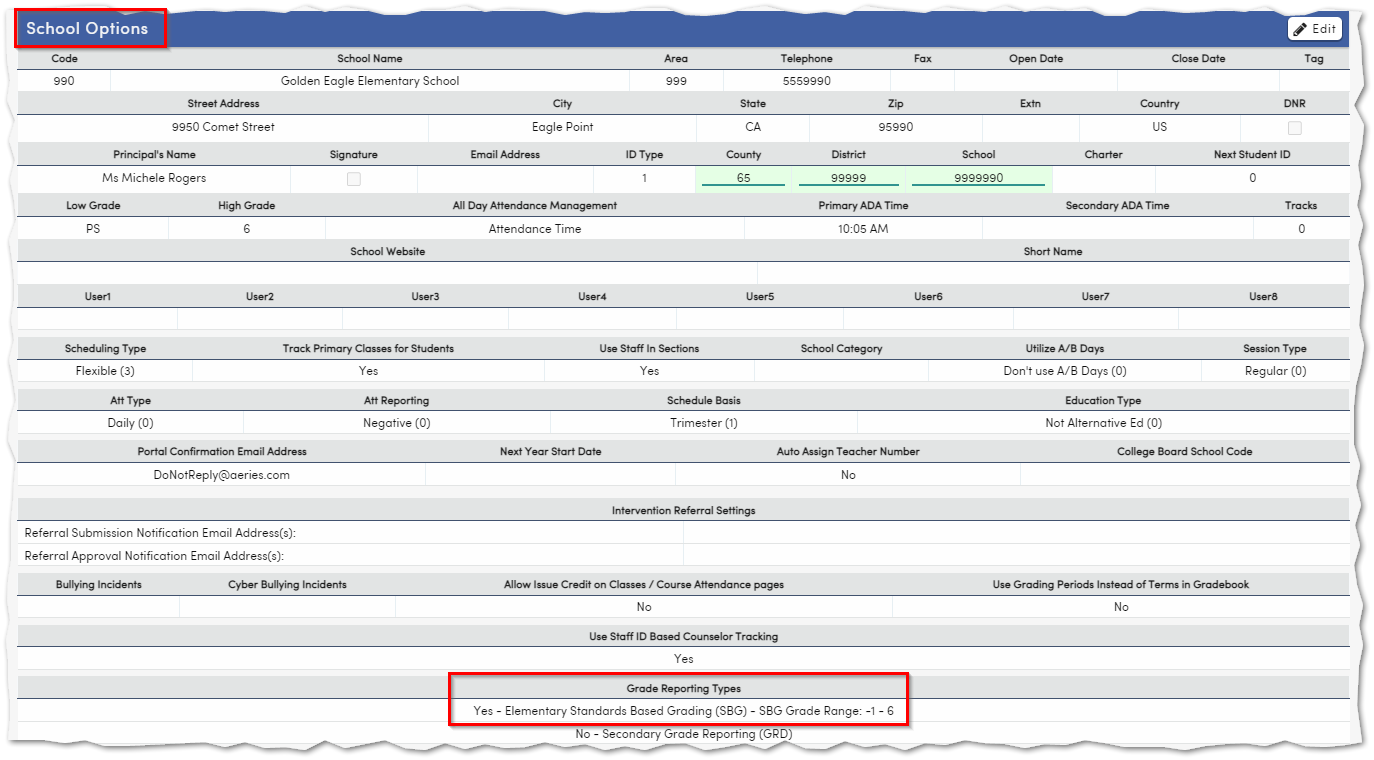 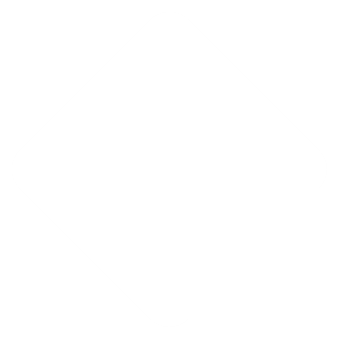 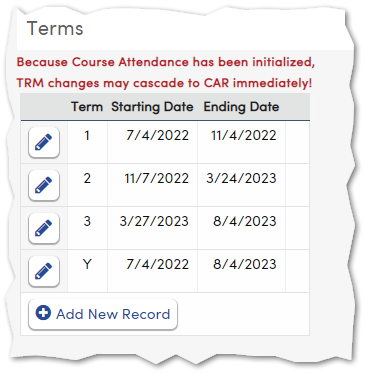 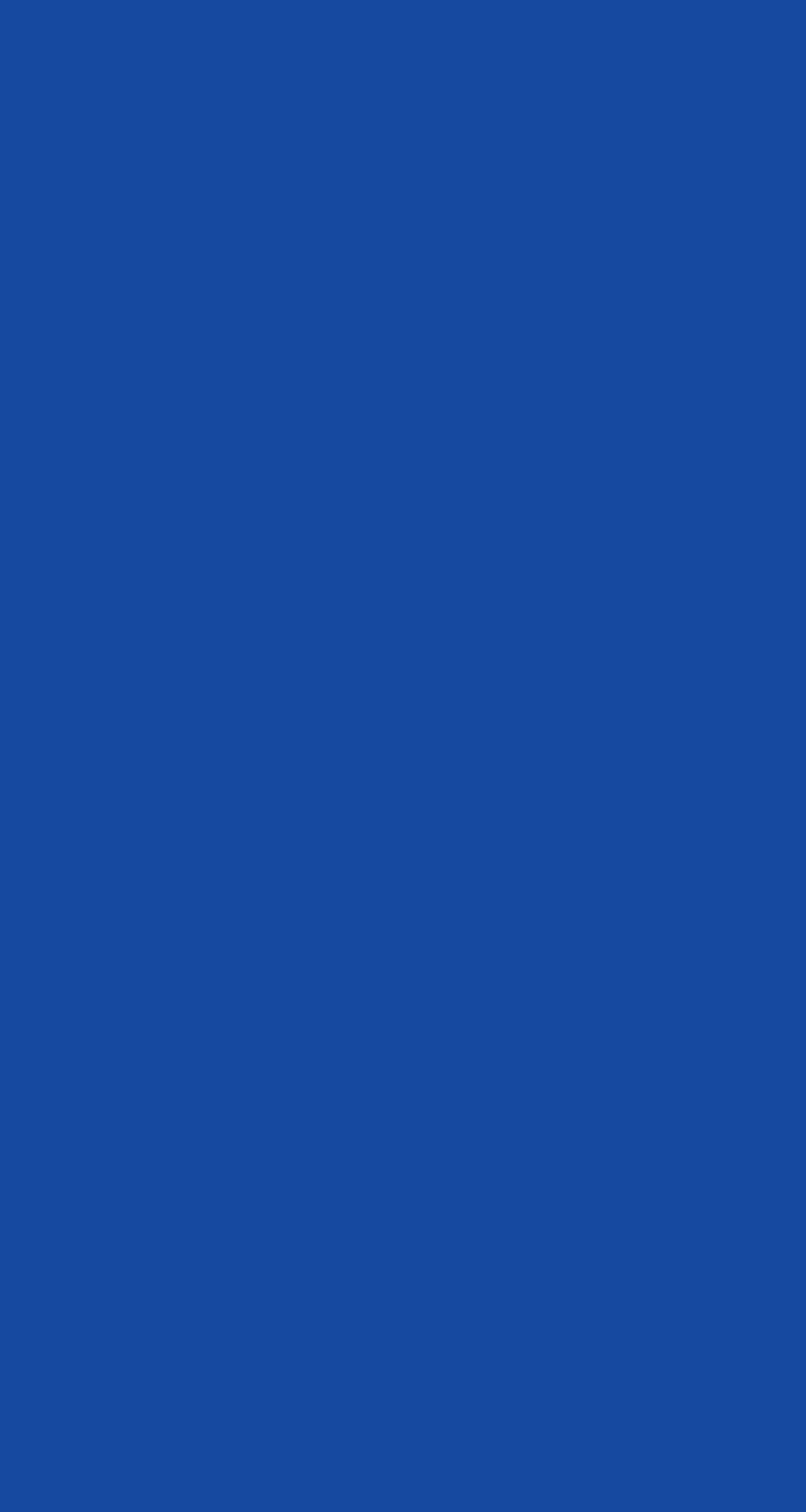 Initialize New Grading Cycle – School Wide 

Option to Create for one or more Students  

Email will be batched once the process has been completed
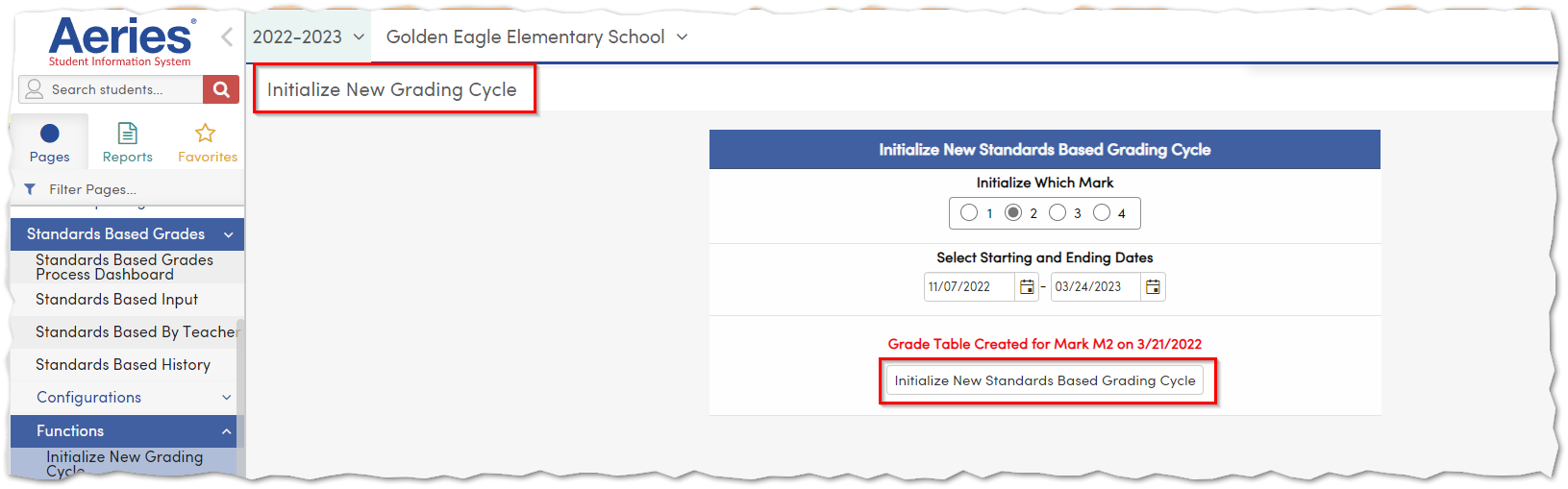 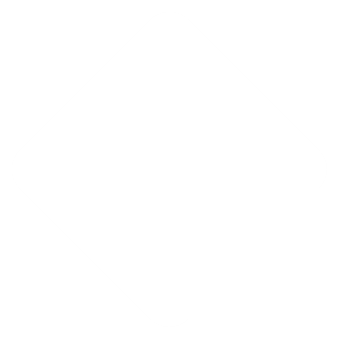 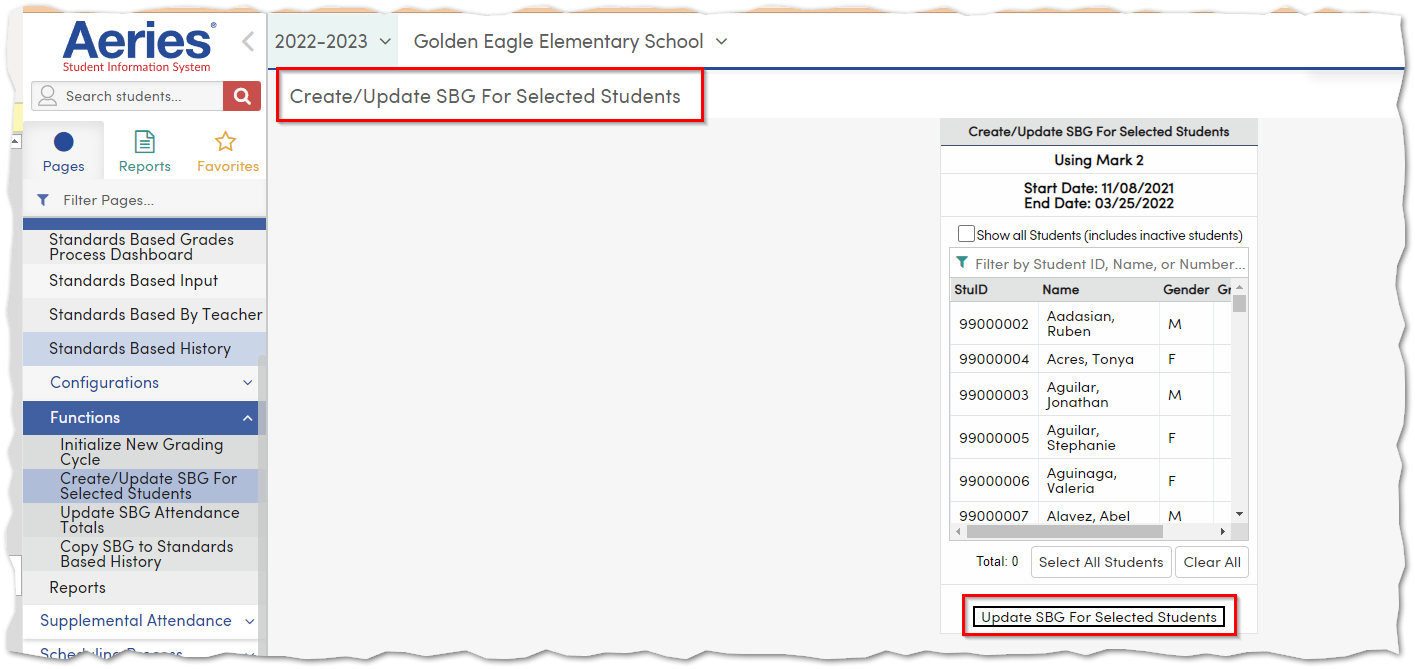 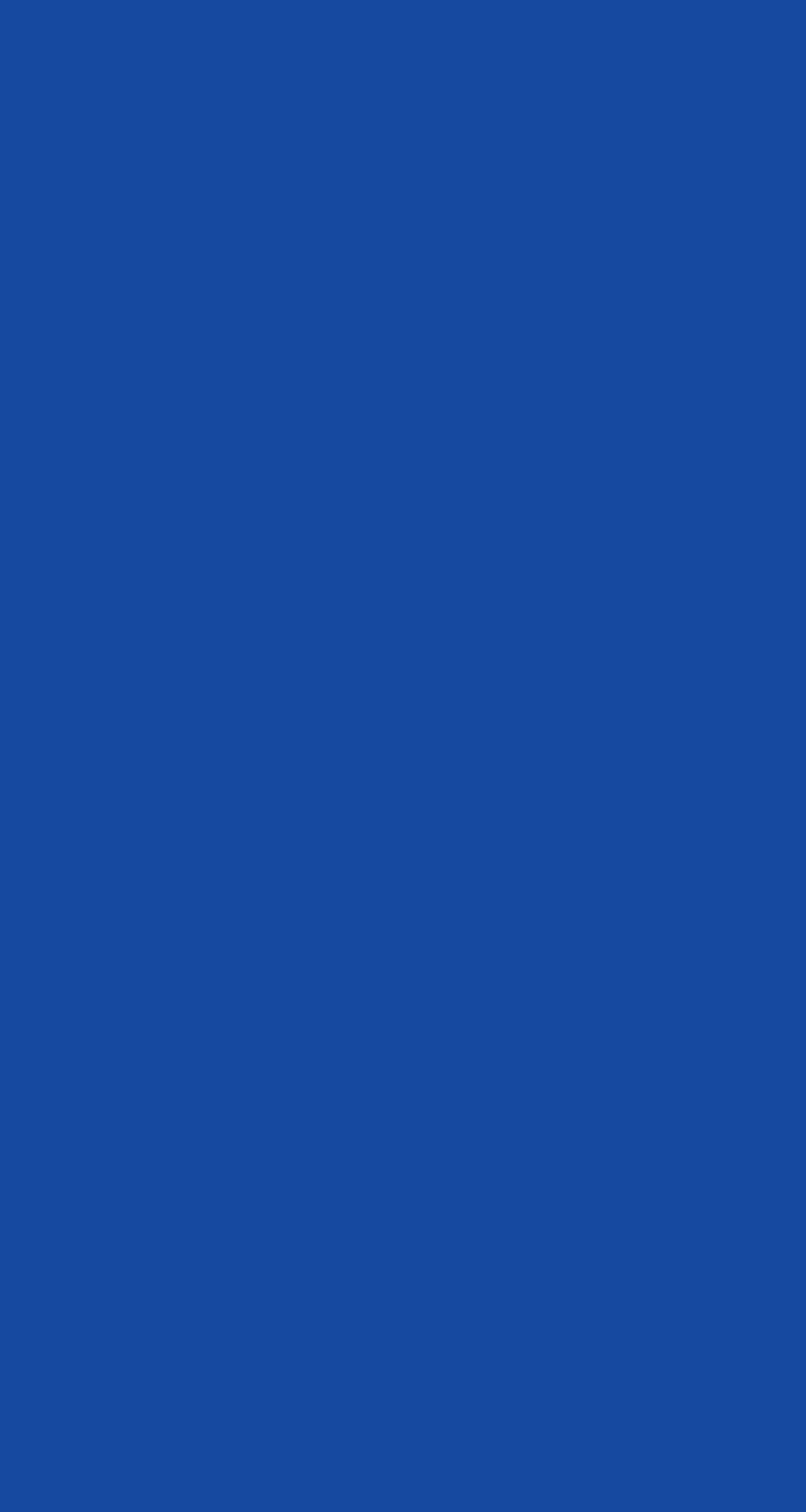 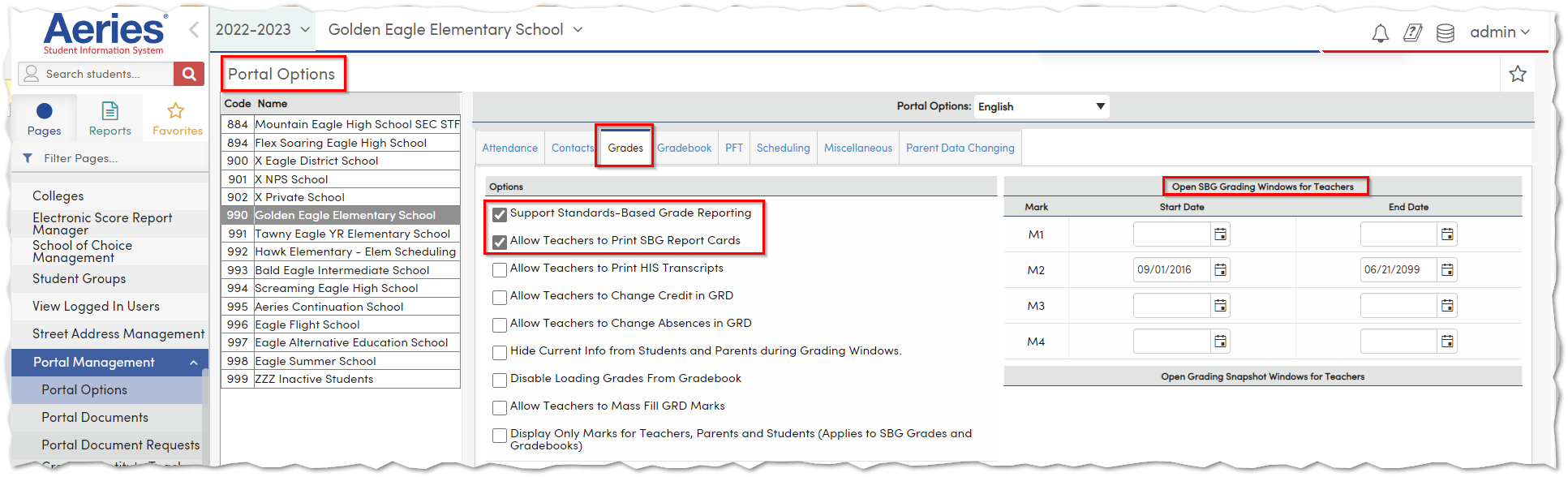 Portal Options 
School Based 

Populate Window Dates 

Print Option enabled for Teachers 

Support SBG Reporting – assignment
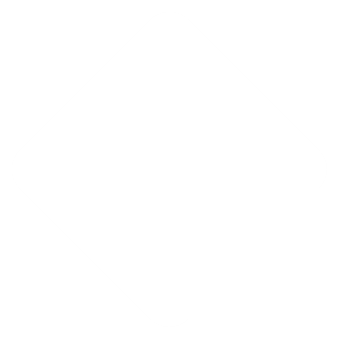 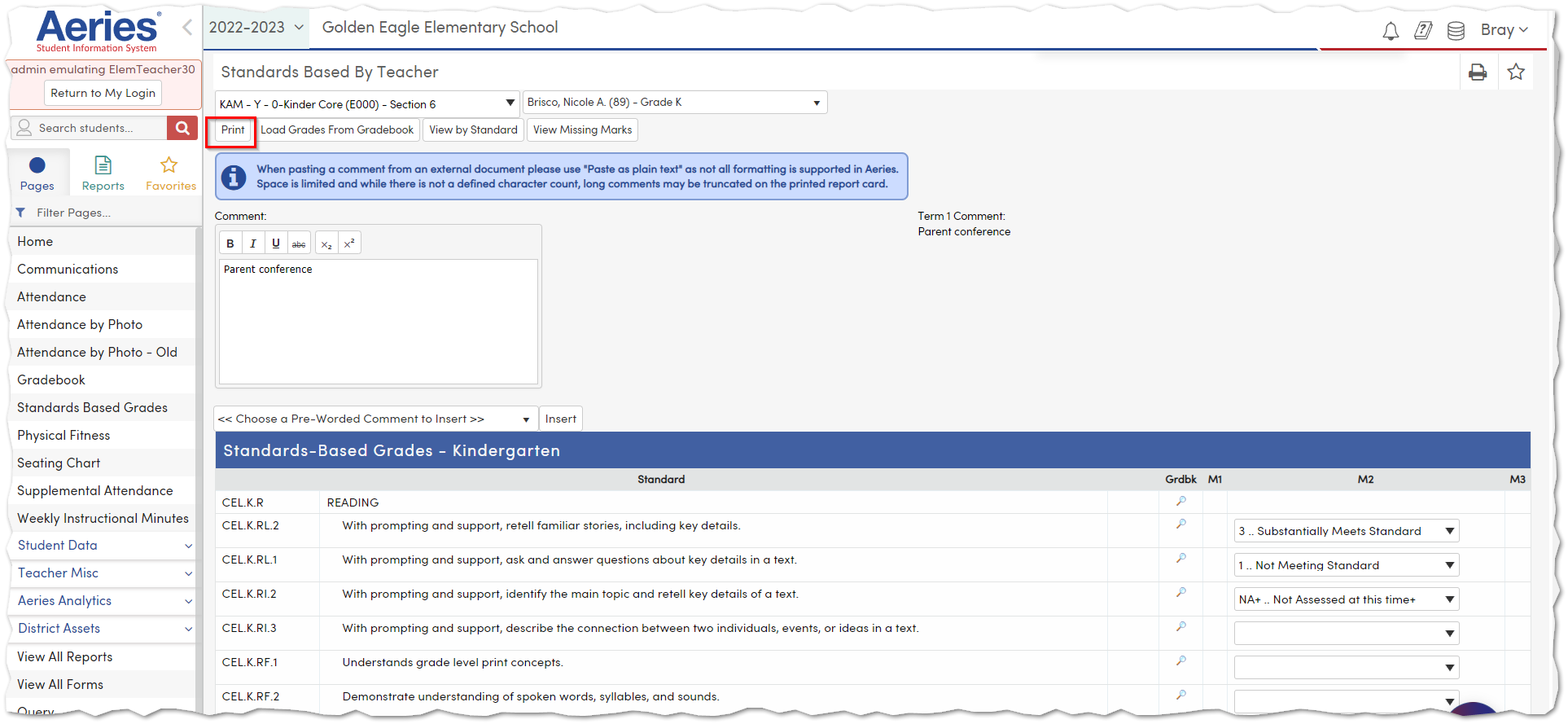 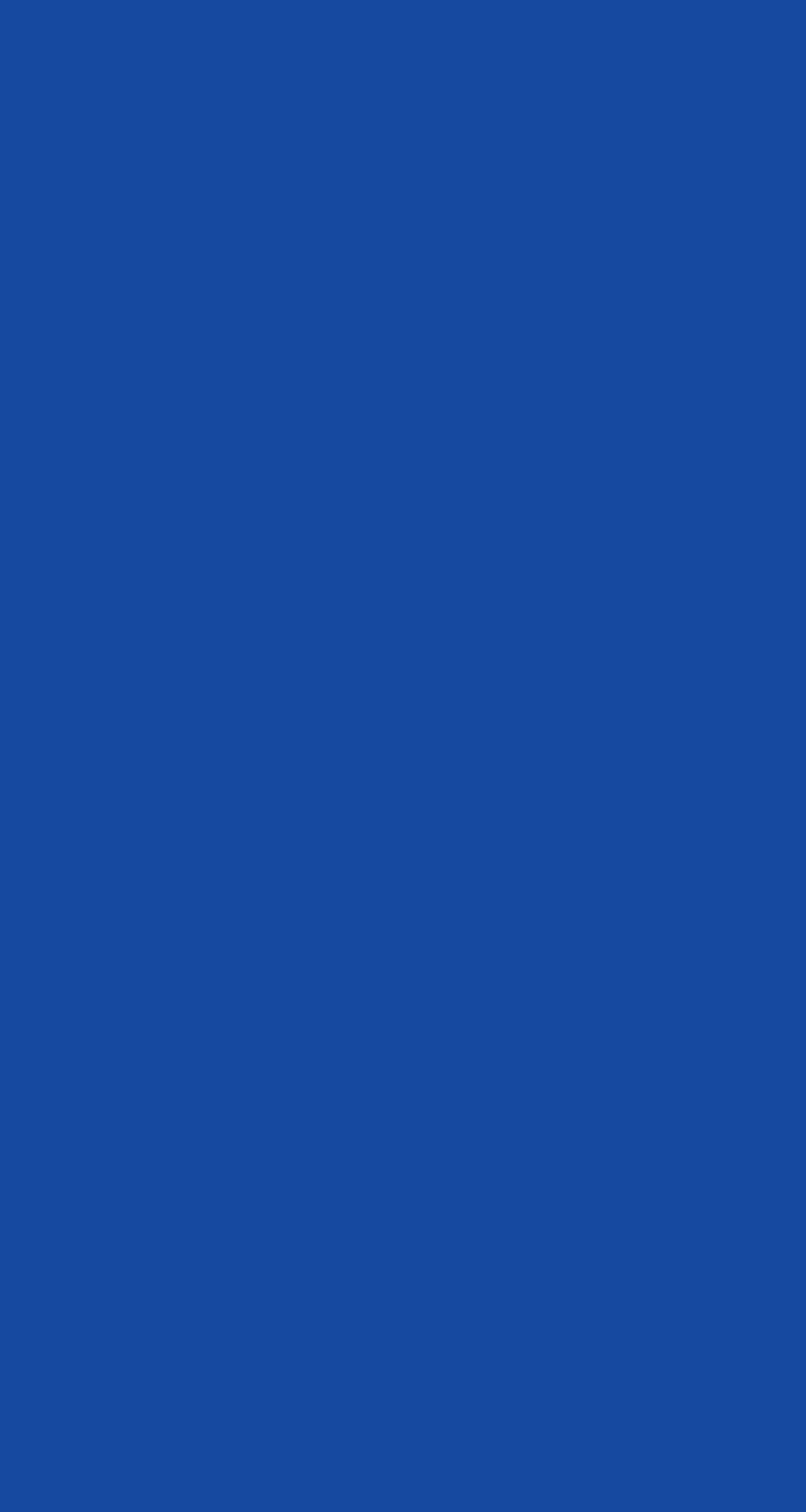 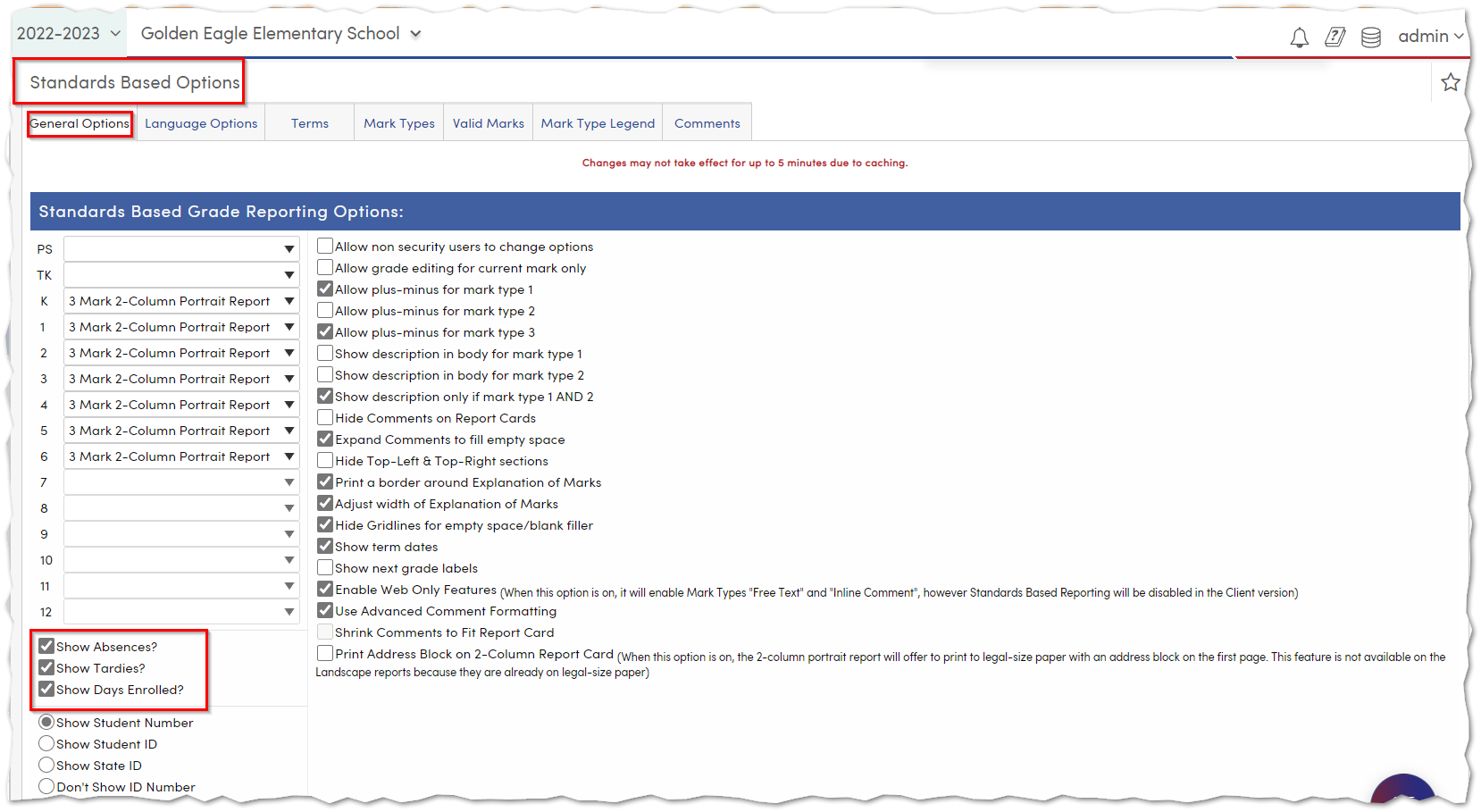 Standard Based Options 

Options Enabled 

Show Absences?
Show Tardies?
Show Days Enrolled?
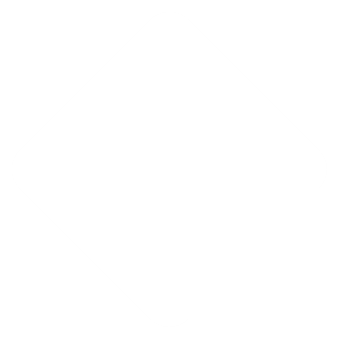 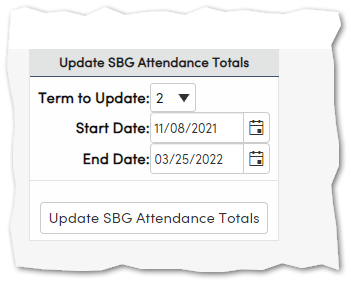 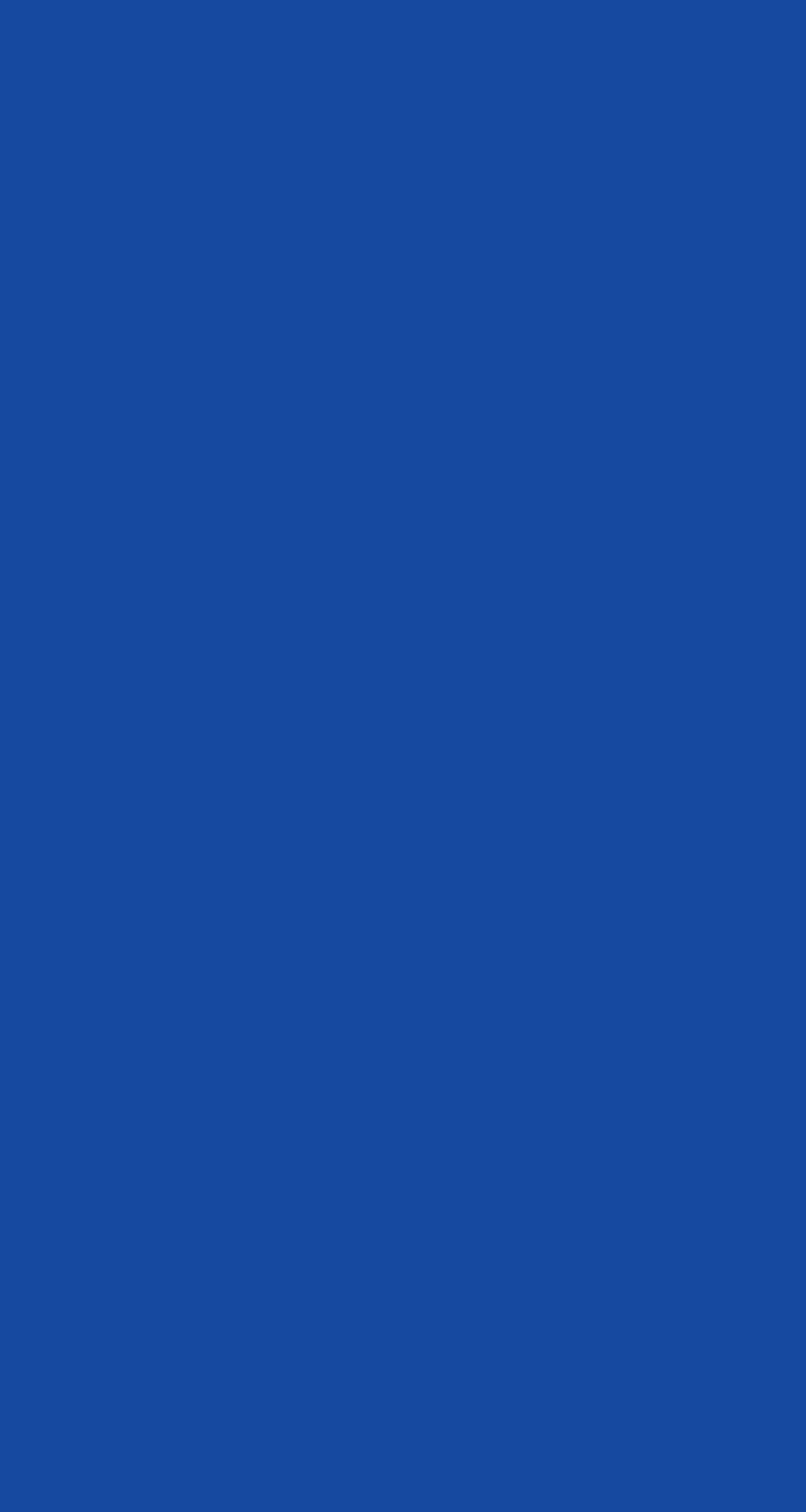 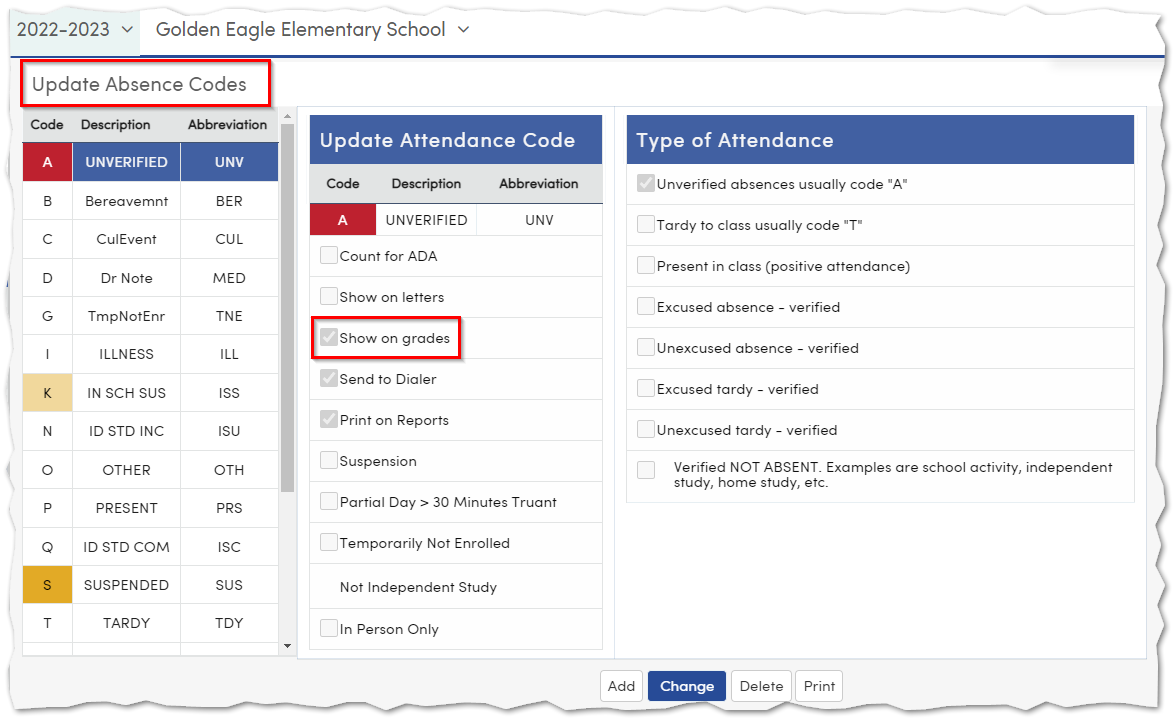 Absence Codes

Enable option to Show on grades

Defined codes  will count towards the Absence totals
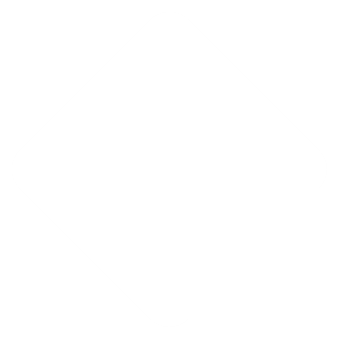 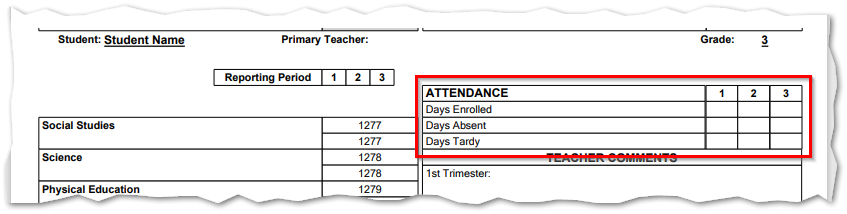 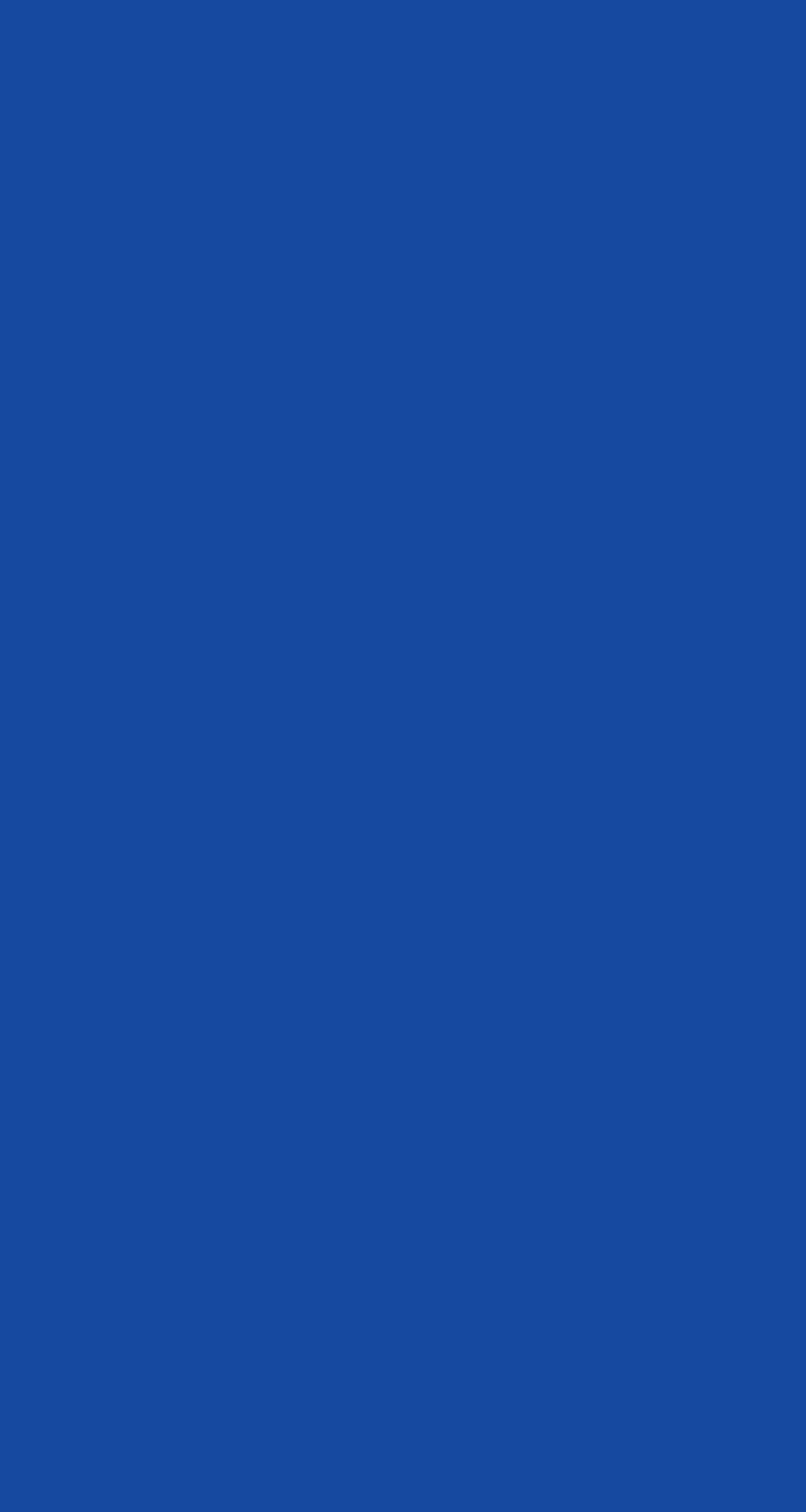 Standards Set up 
Days Enrolled 
Days Absent 
Days Tardy 

Local Standards 

Applies to Terms
Applies to Grades
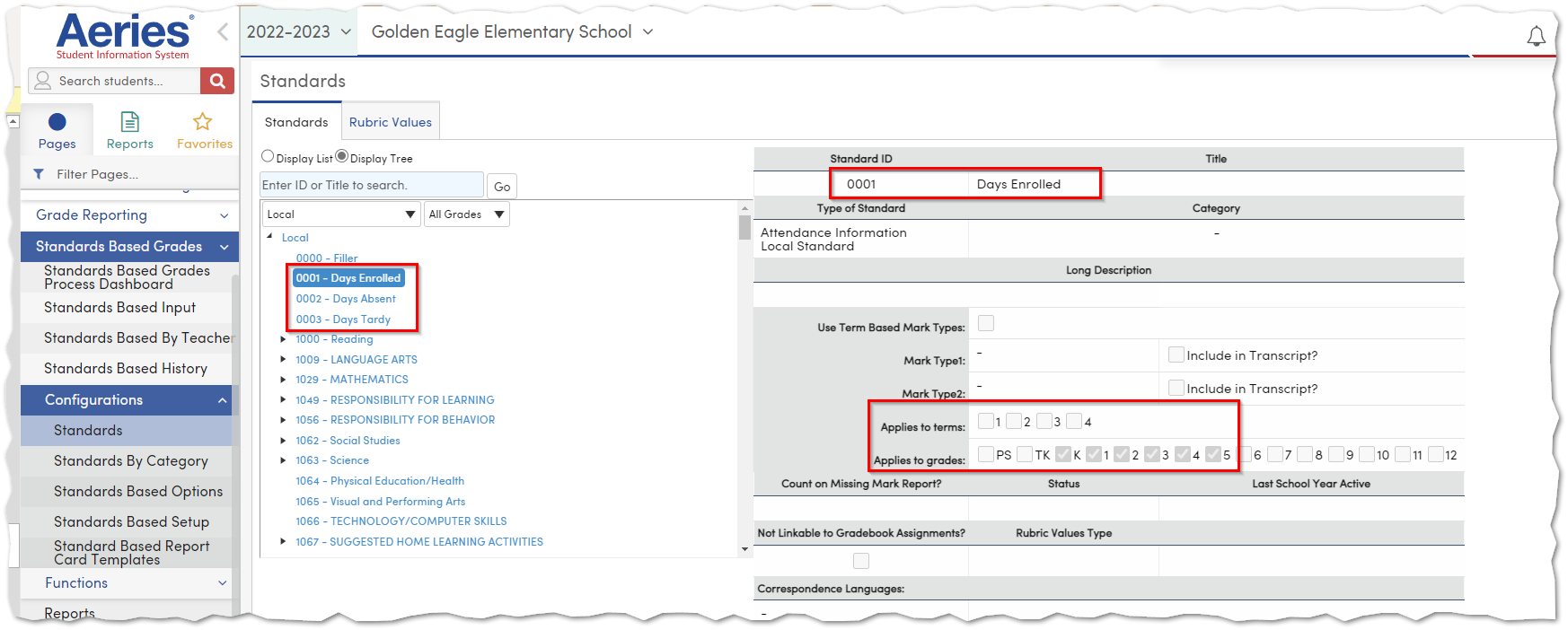 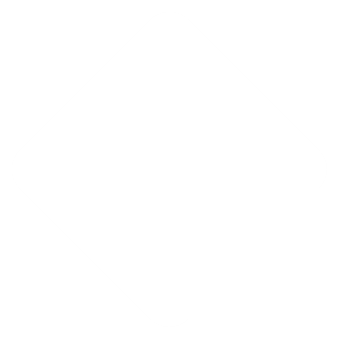 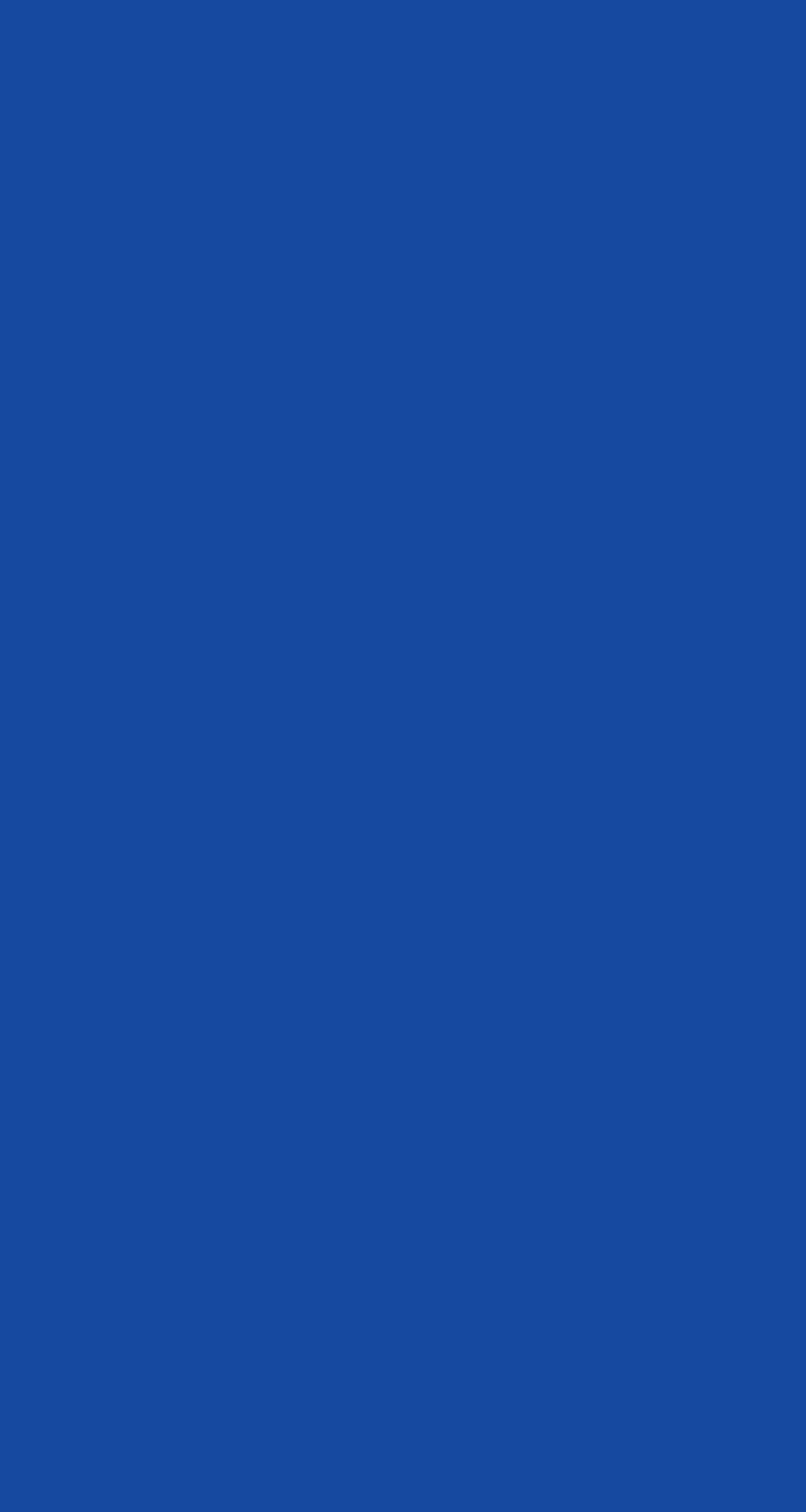 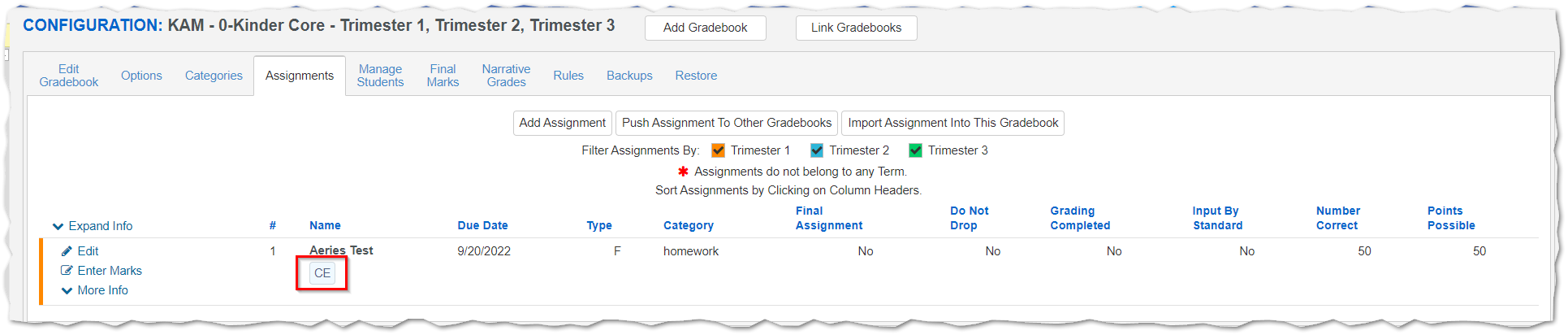 Standards maybe added to assignments 


When the Standard is added it will pull when using the option to Import SBG Grades from Gradebook
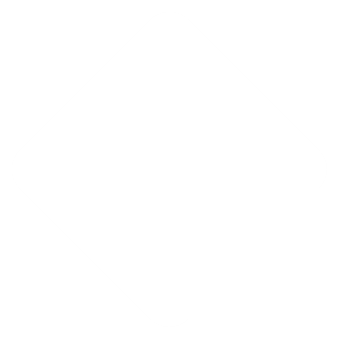 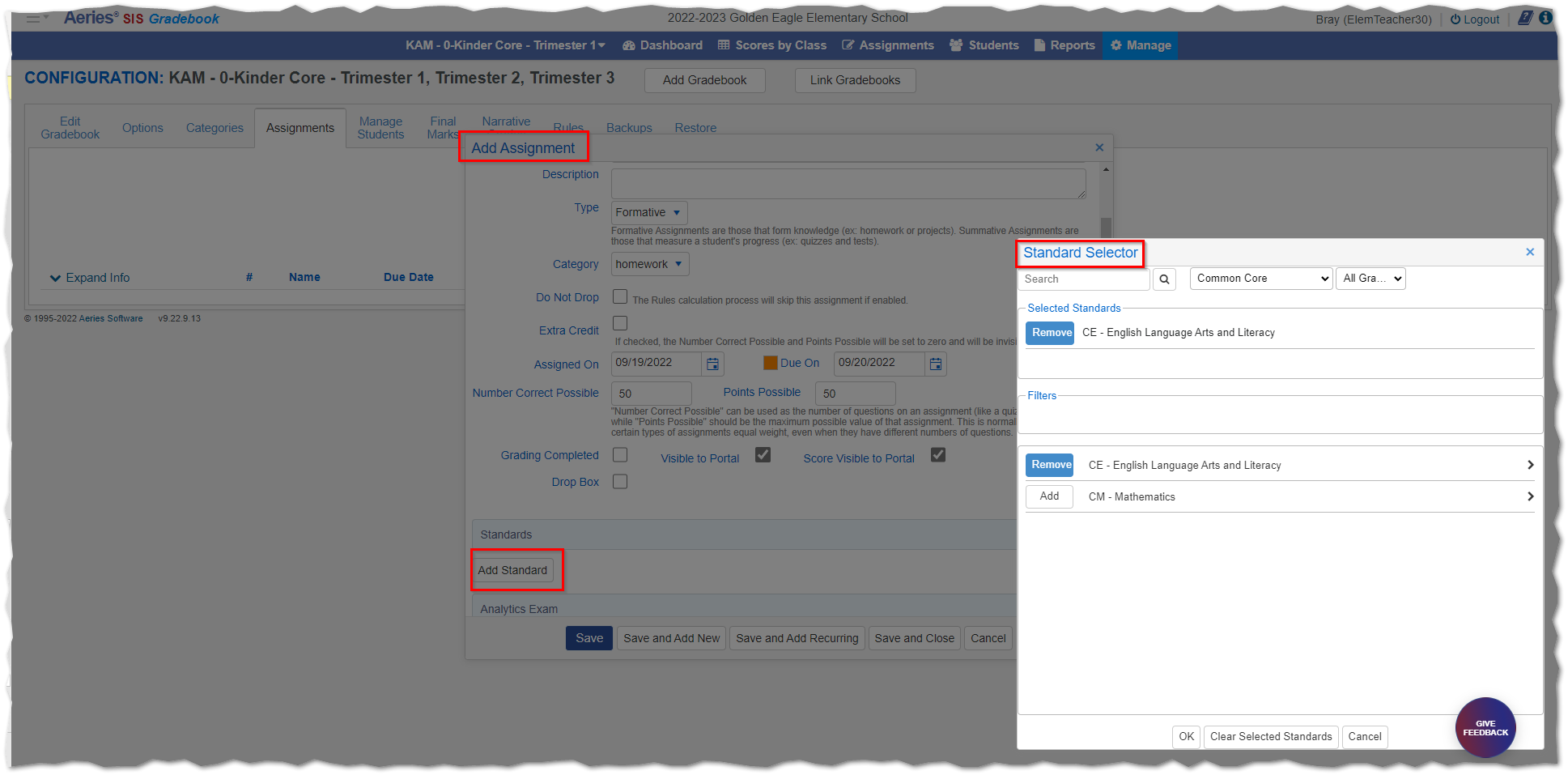 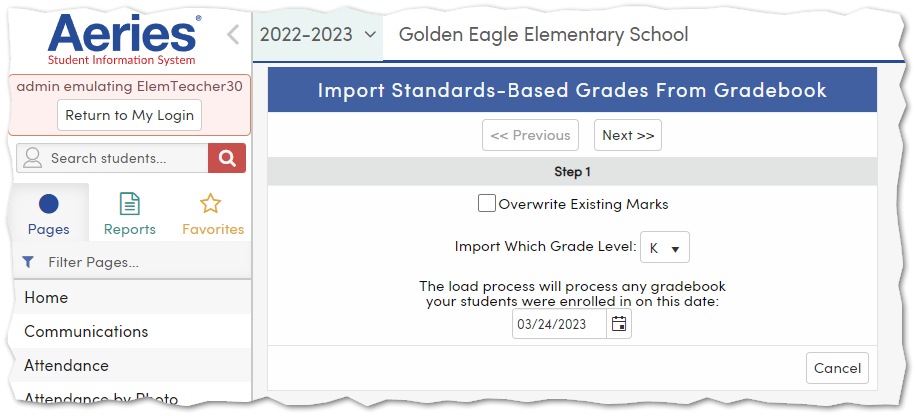 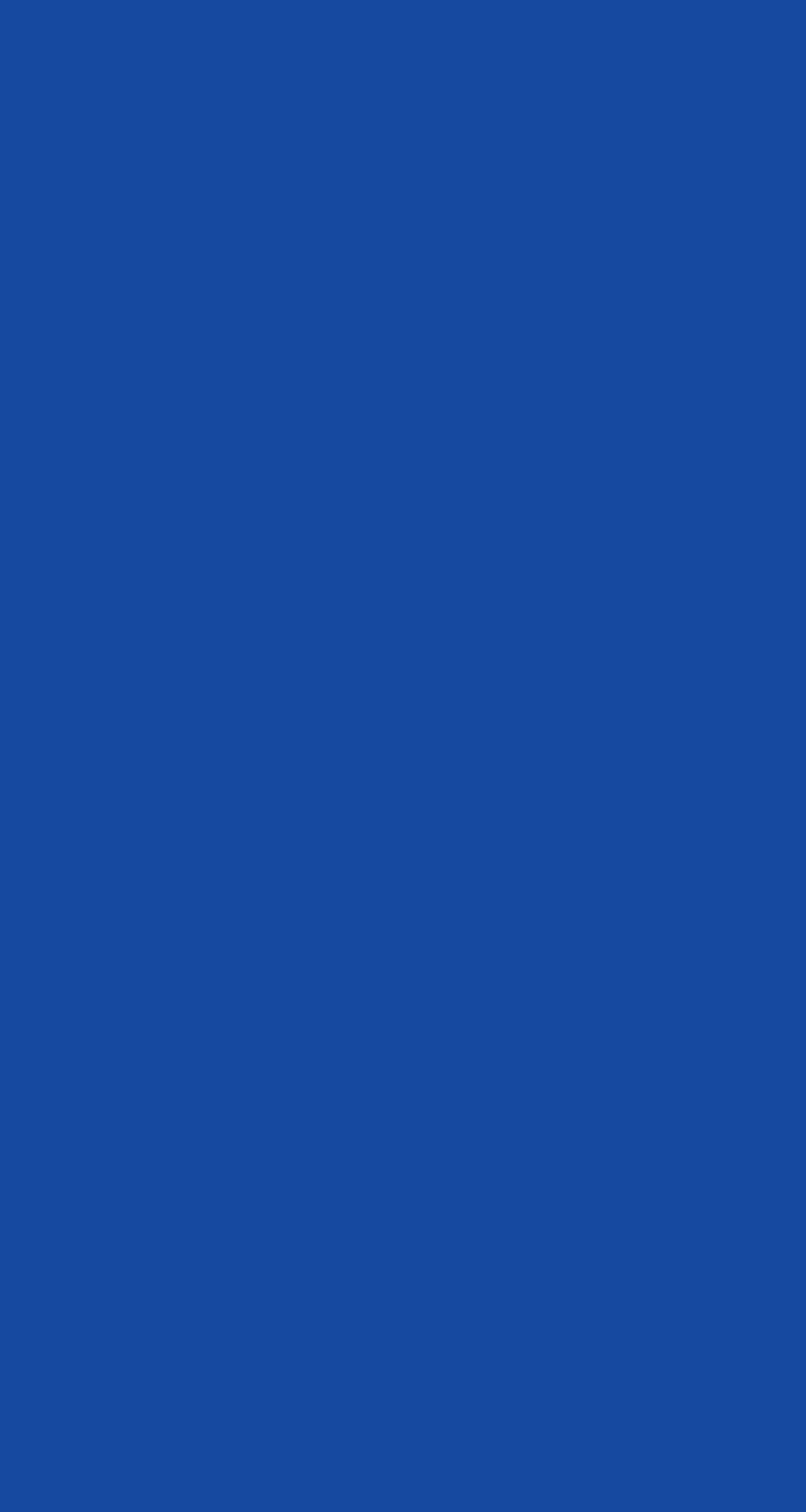 Import Standards Based Grades From Gradebook

Steps 1 - 5
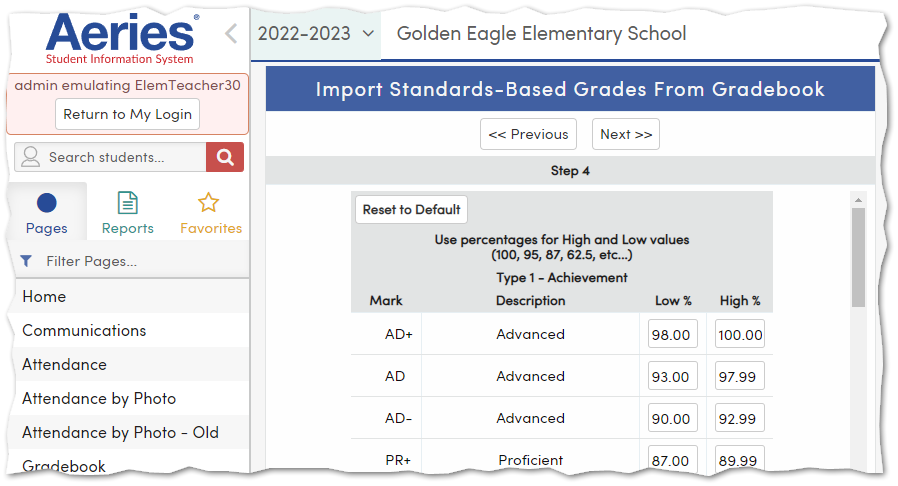 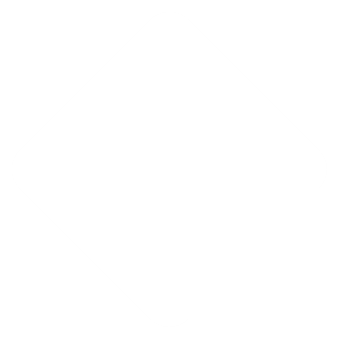 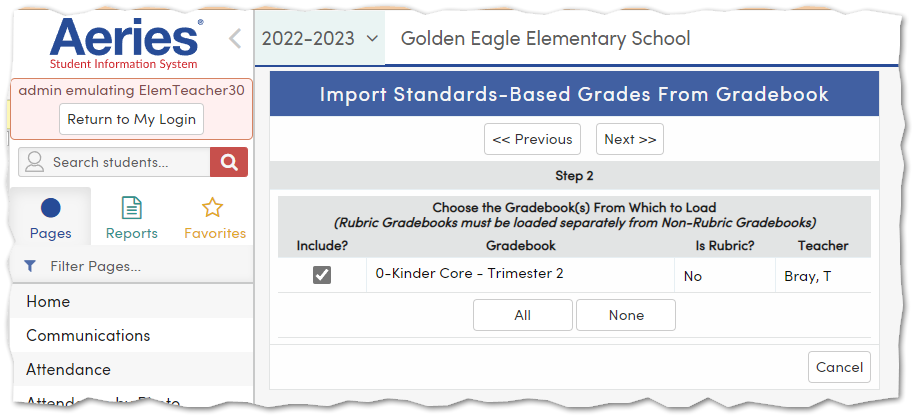 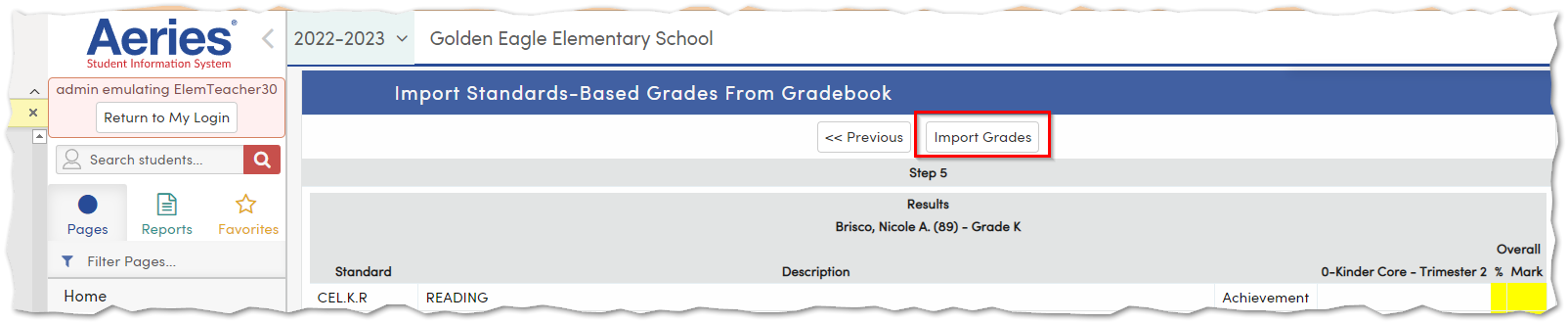 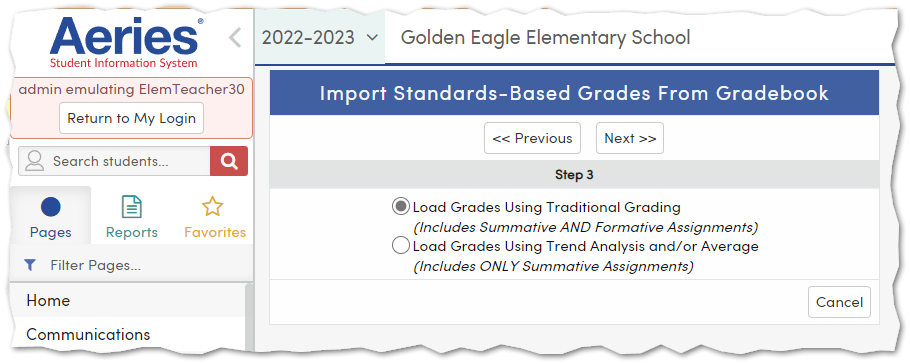 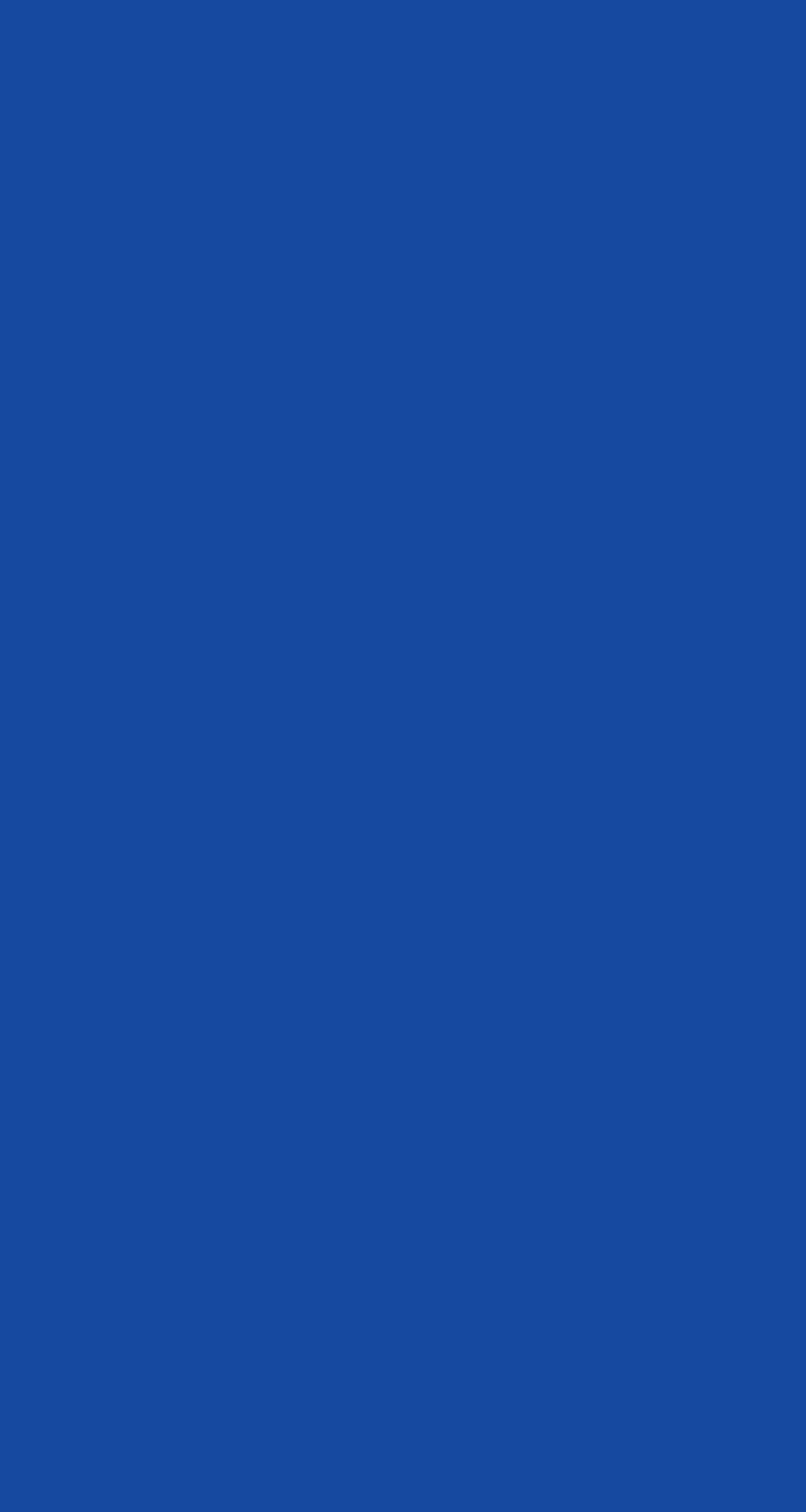 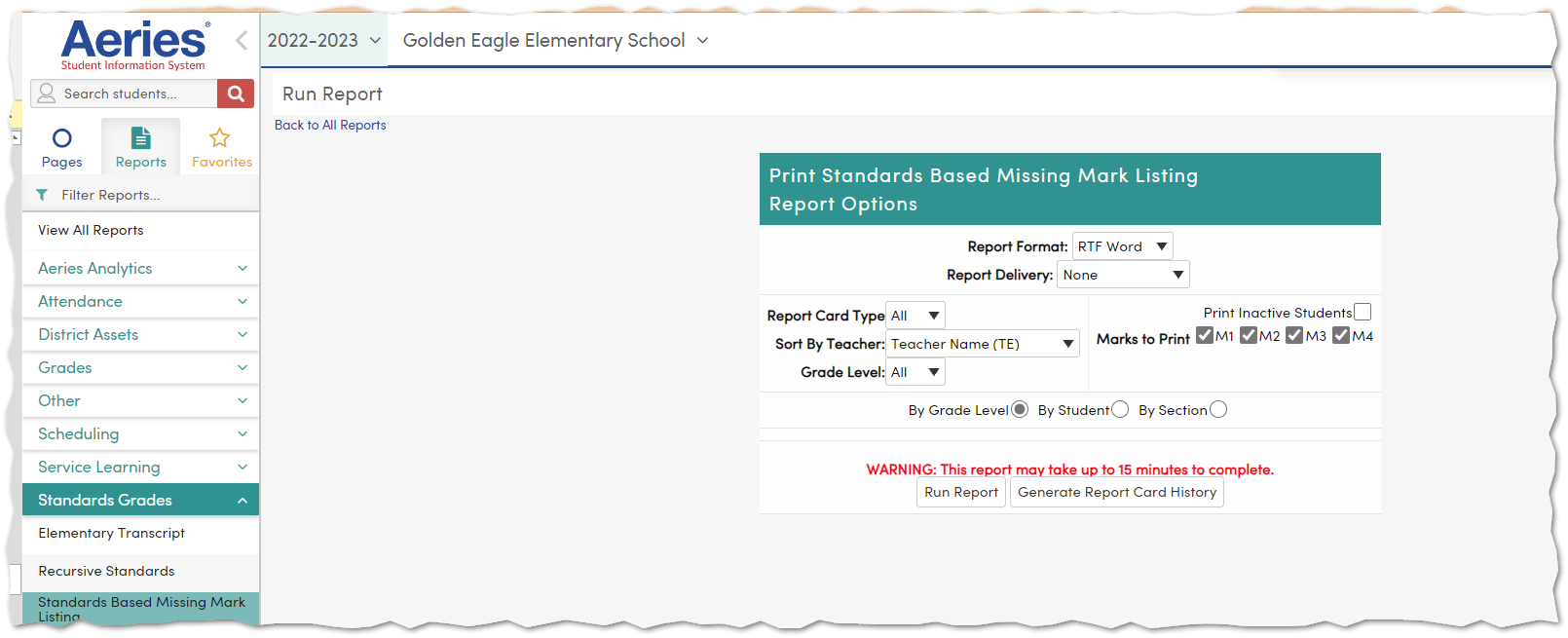 Missing Mark Listing 
Canned Report
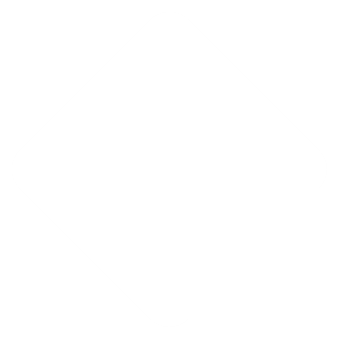 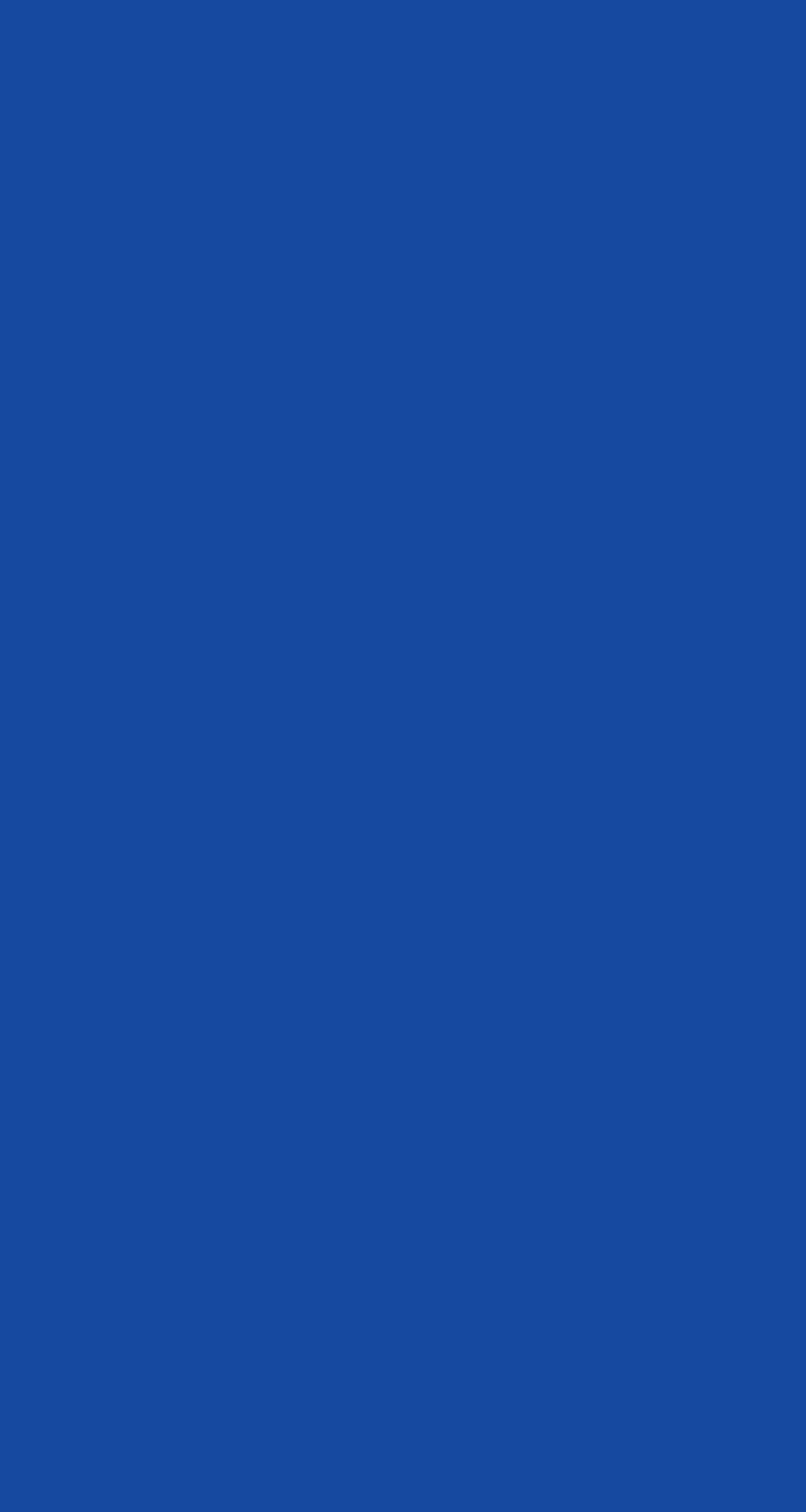 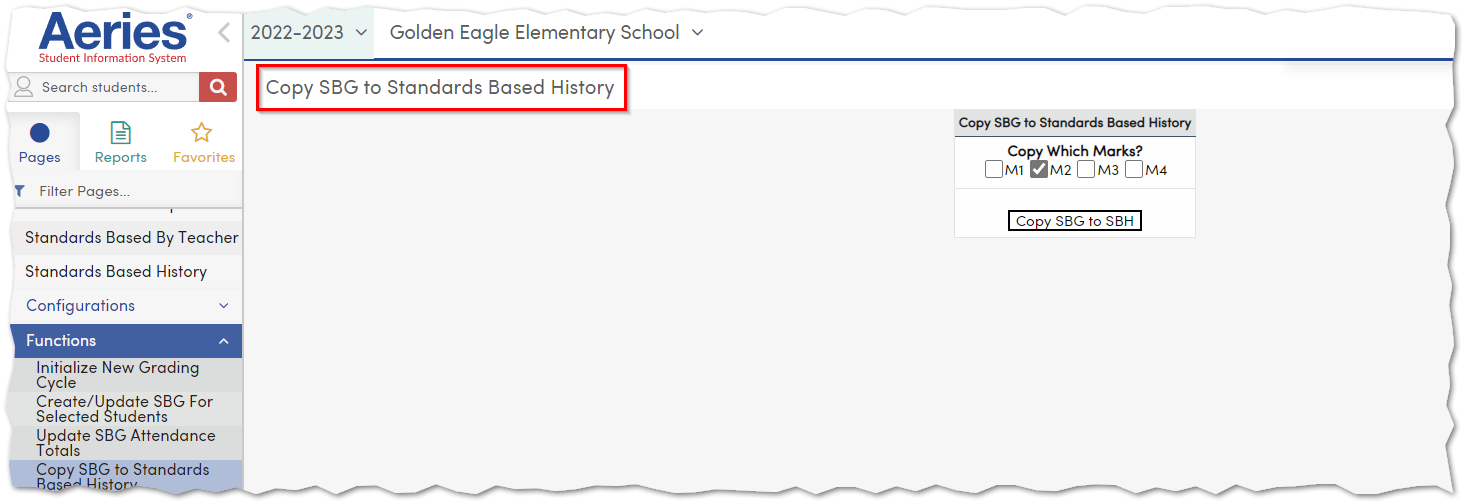 After all Grades have been entered 
Run the Missing Mark Listing 

Copy SBG to SBH 

Generate Report Card History
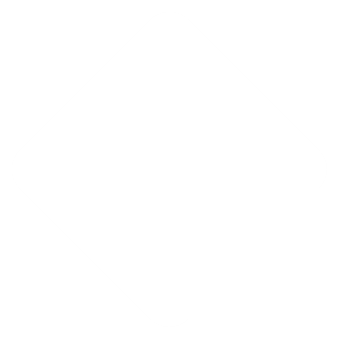 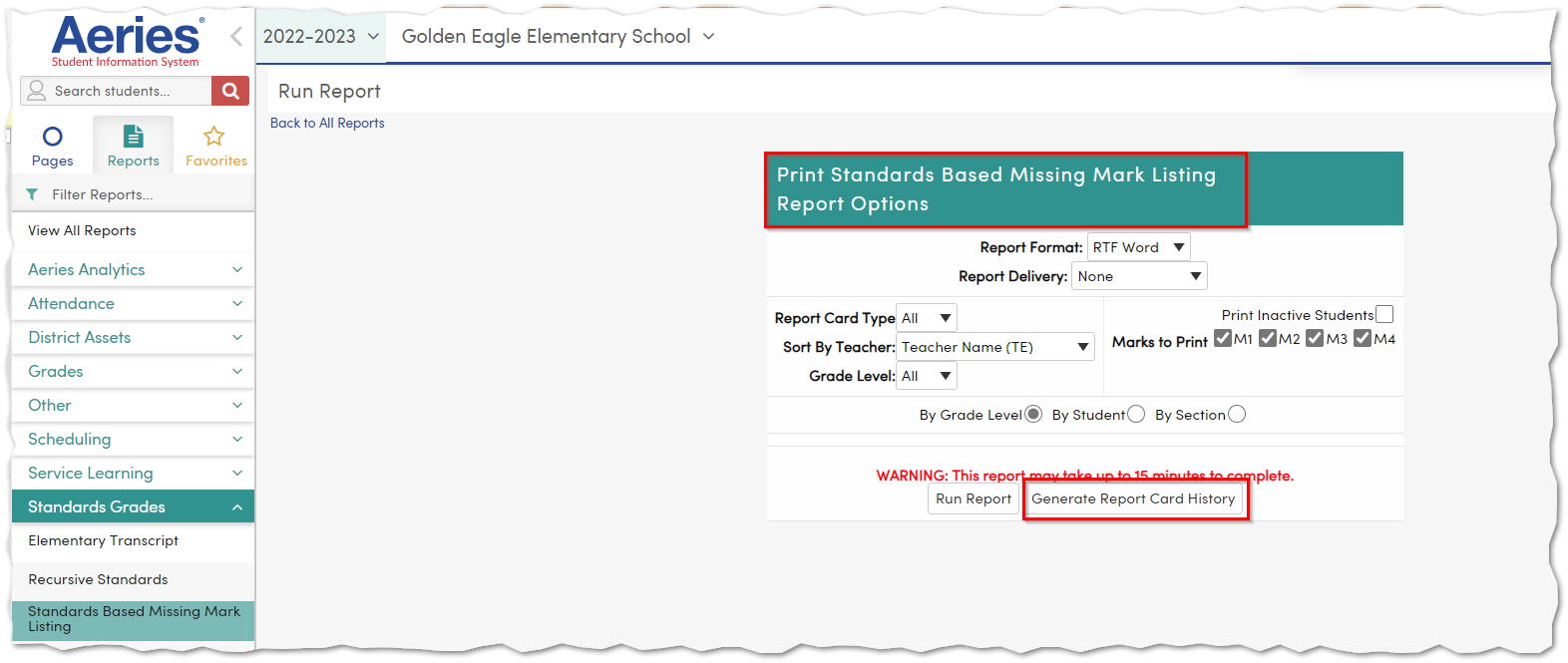 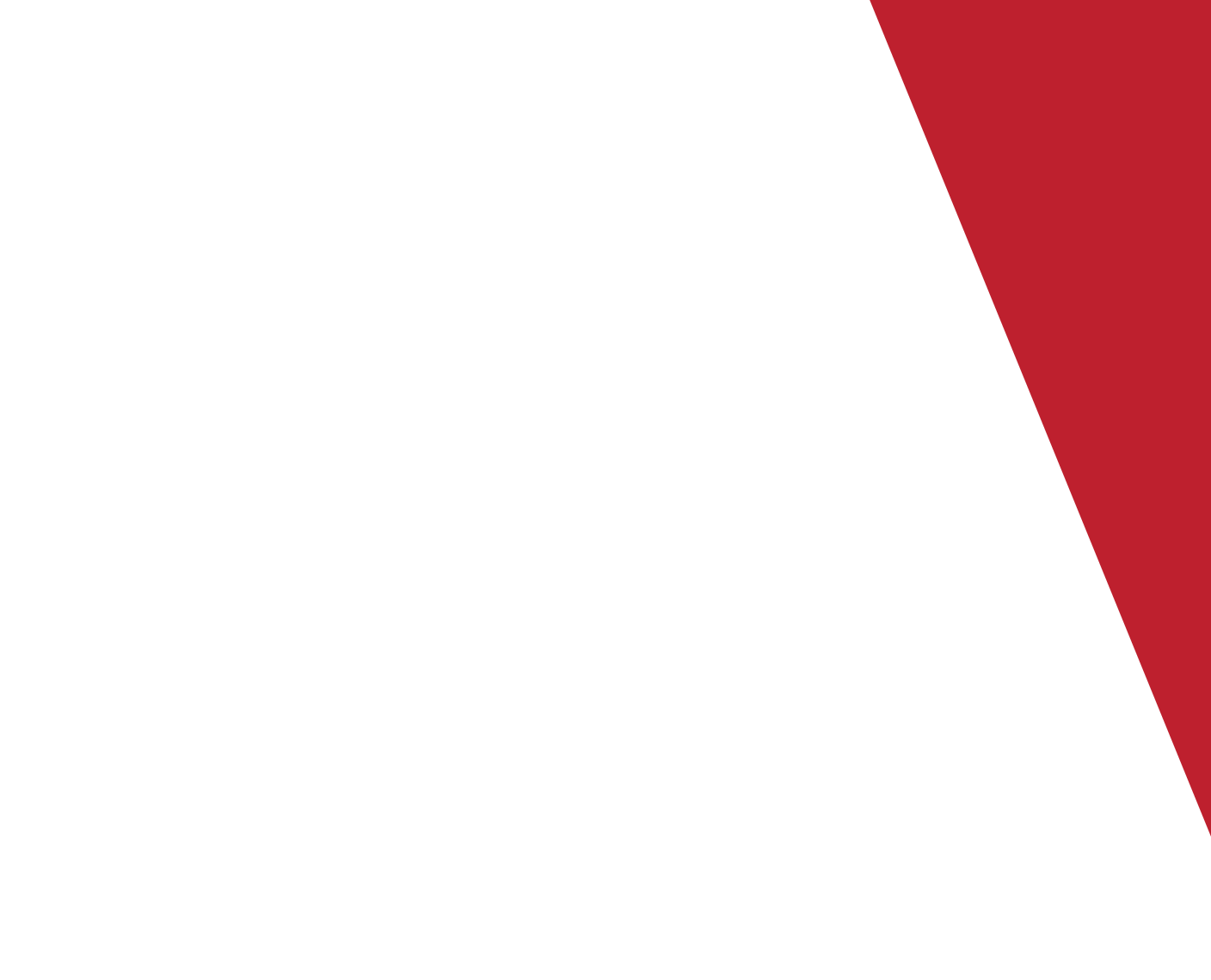 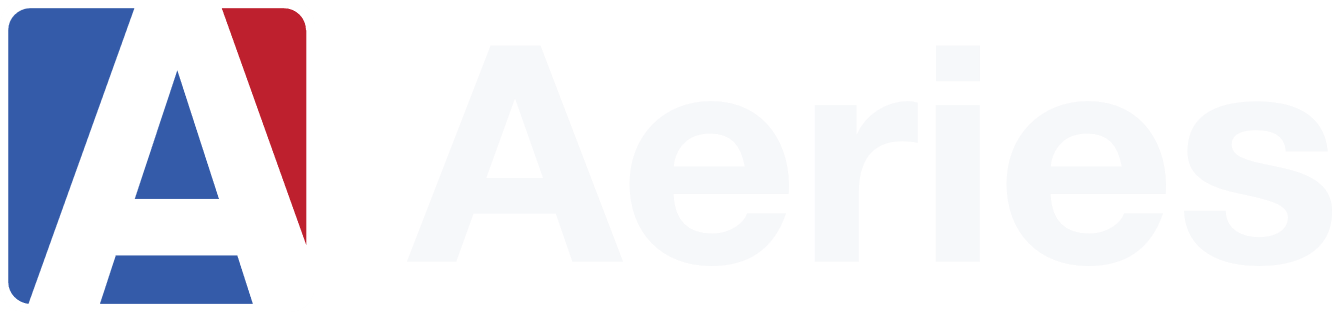 We value your feedback!
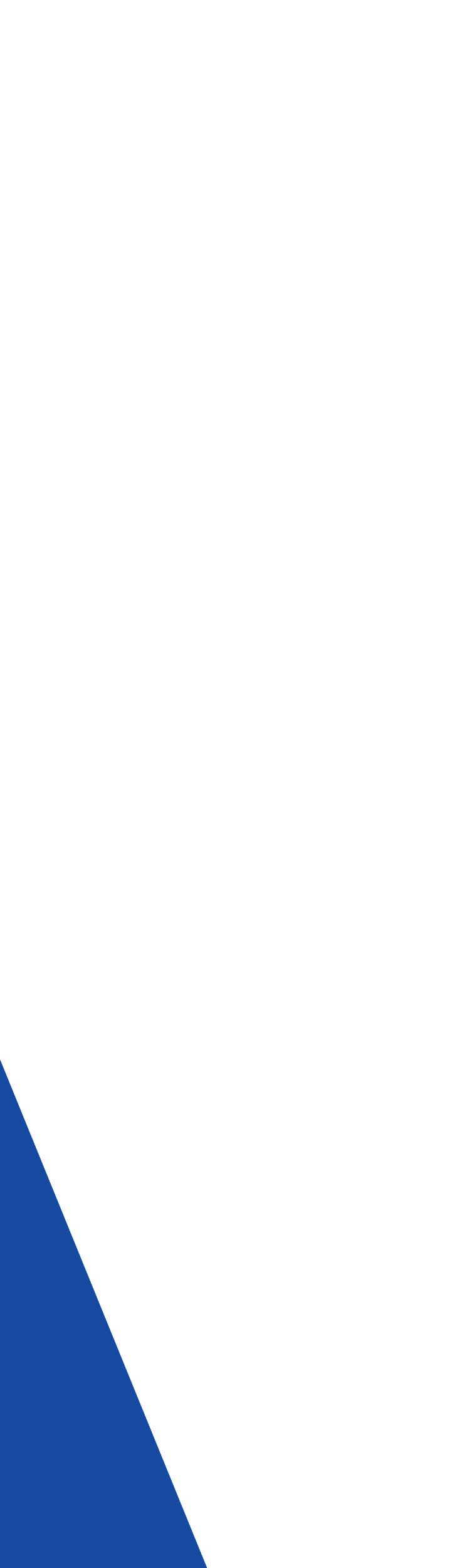 Please take a few minutes to complete our survey and let us know how we can better serve you in the future! Have a great rest of your day.
Good-Morning-Aeries-Survey
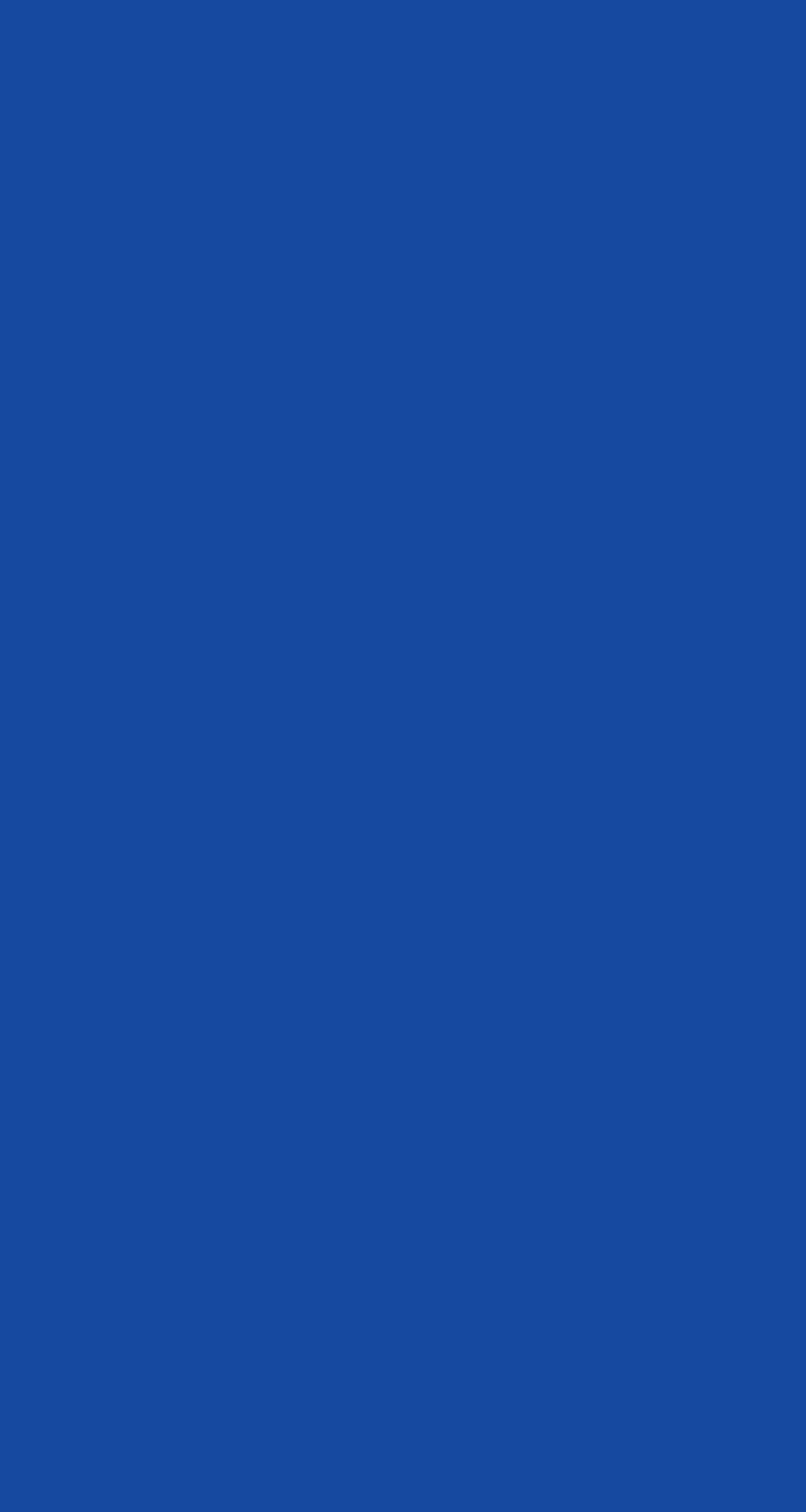 Grade Reporting Process GRD 

Fall Aeries Con/Virtual 
November 7-10th  - early Registration until 9/30th 

Spring 2023  In Person March 6-8th
See you back in Ontario

So Many More!!
Watch for more upcoming webinars!
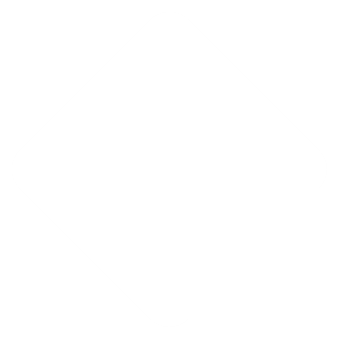 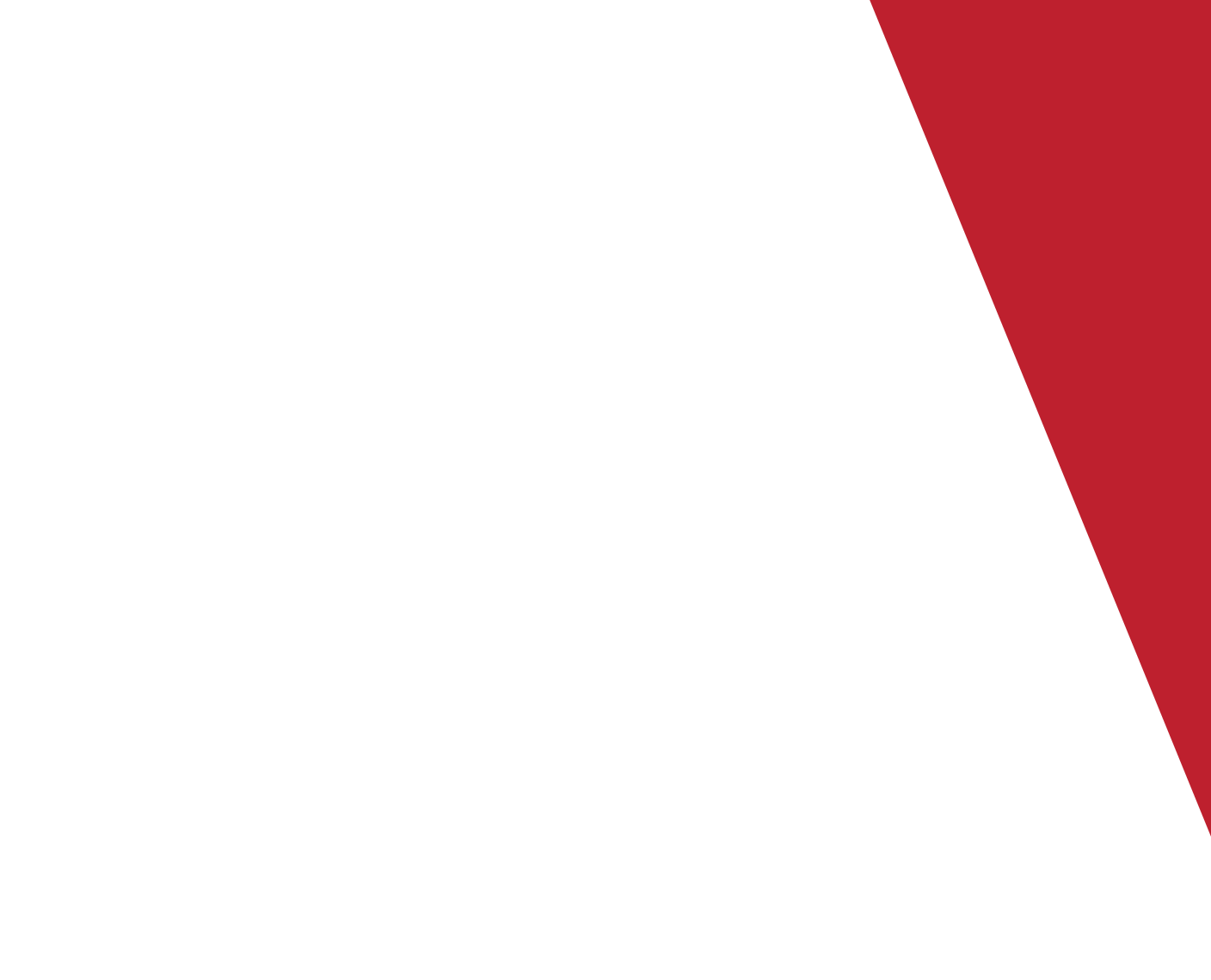 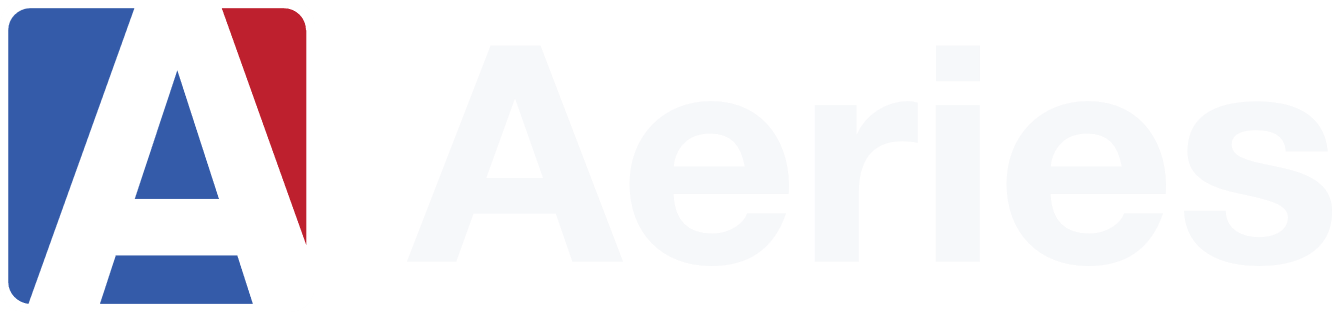 Thanks for joining us!
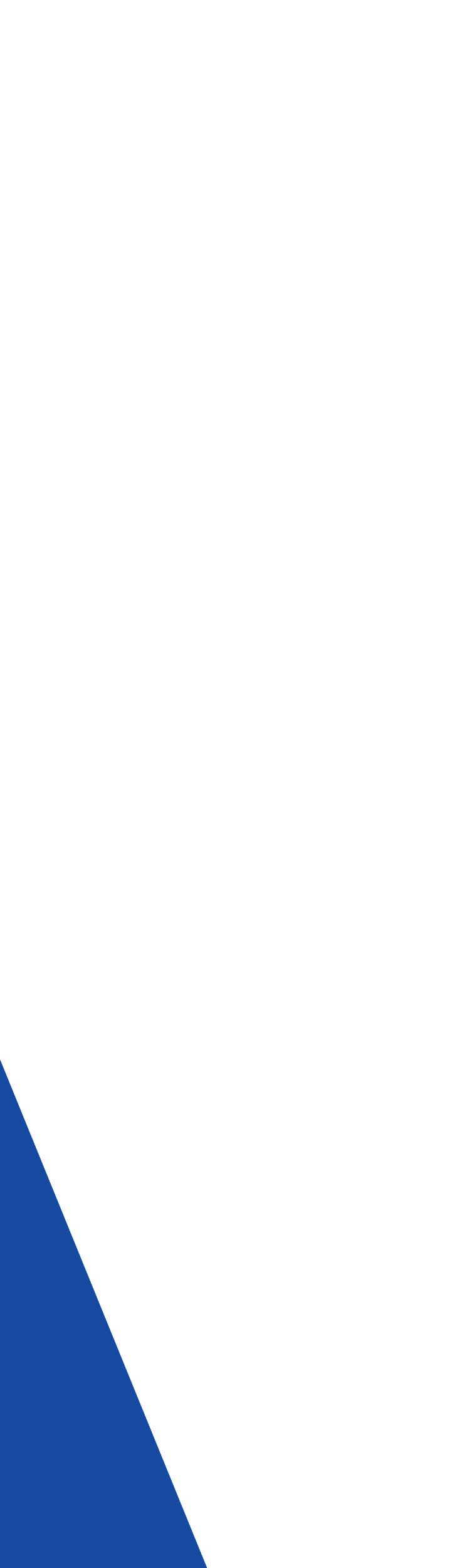 Where to Go
Standards Based Grade Reporting Folder 
Aeries Events 
Aeries Academy
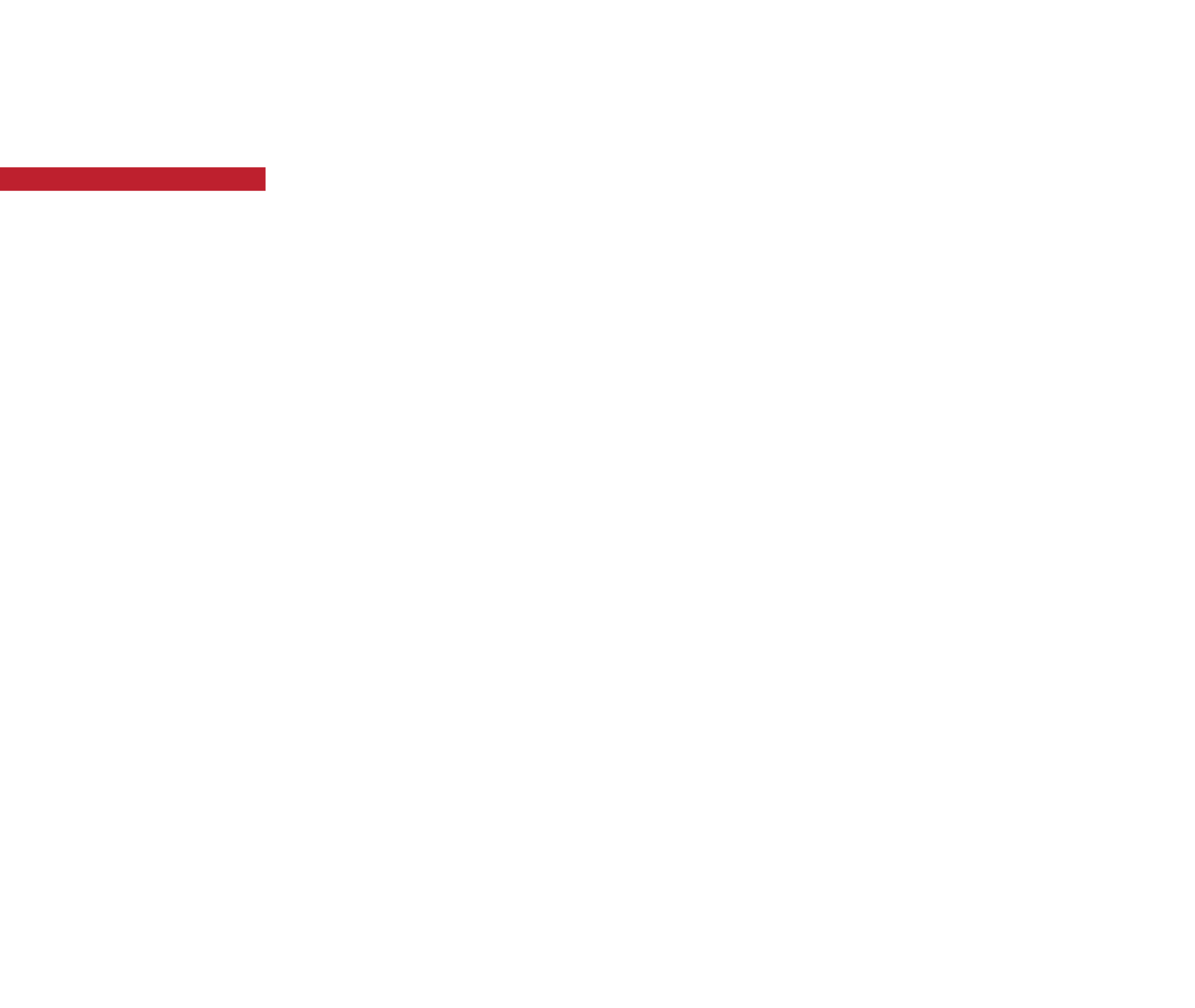